Global Interconnectivity Report
Patrick Christian
GPF Denver
April, 2025
What we’ll cover
Global network trends
How fast is int’l IP bandwidth growing globally? Where are sub cables landing? 
Where are content DCs being built? How fast are global prices falling
Regional network trends
Inter-regional int’l capacity growth 
Capacity and pricing changes
Intra-regional trends
Interconnection hub trends
New Metro Connectivity tool
Data center and IXP Trends
Global Network Trends
Int’l used bandwidth growth by region
Past
Forecasted
Global 31%
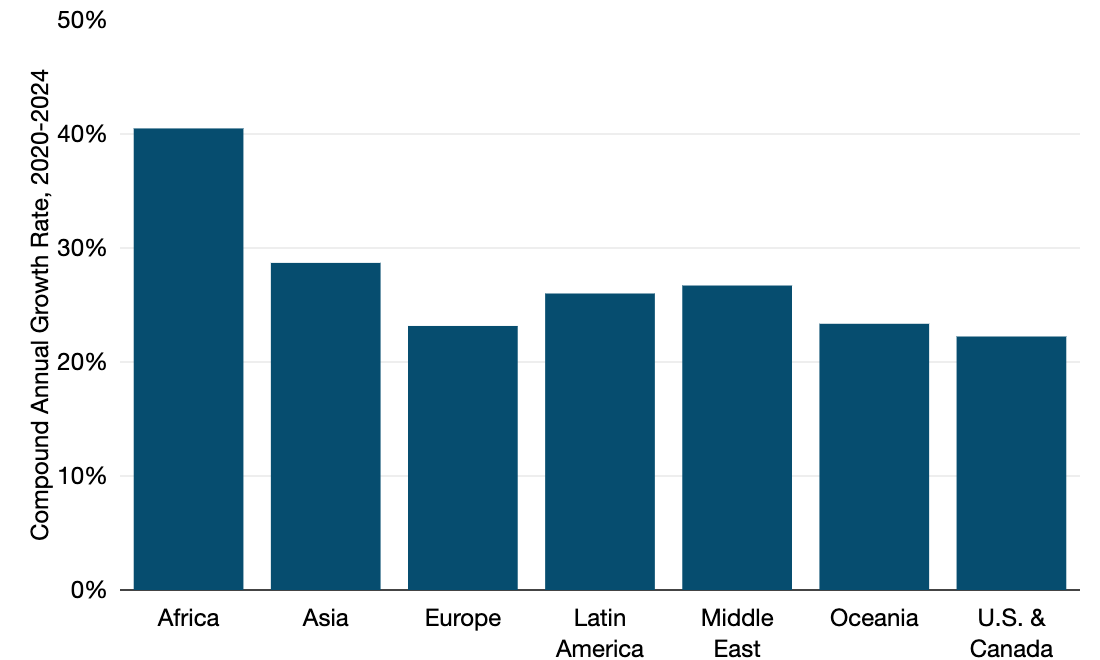 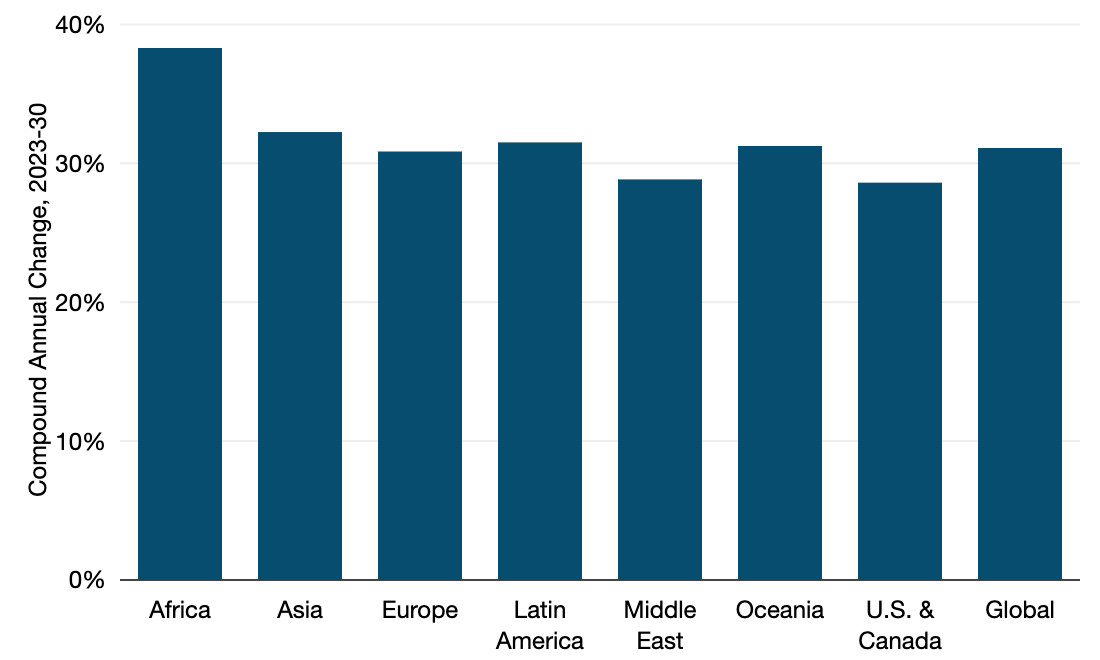 Source: TeleGeography, Transport Networks
Submarine cable investment
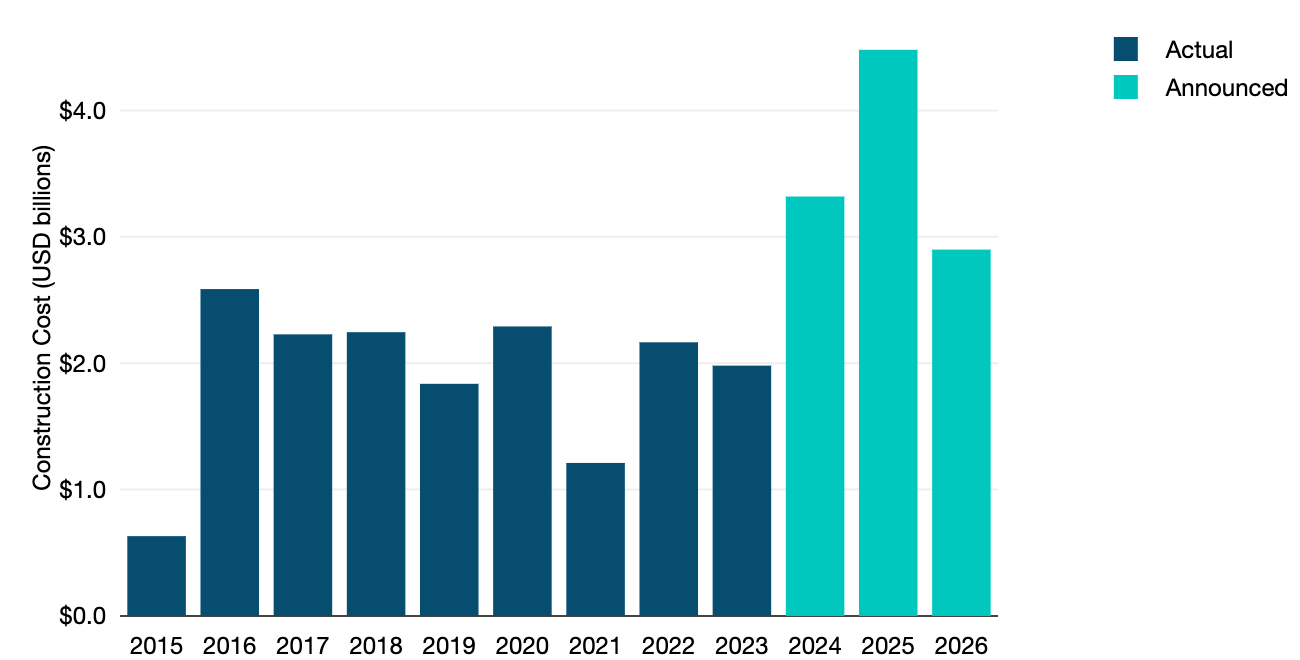 Source: TeleGeography, Transport Networks
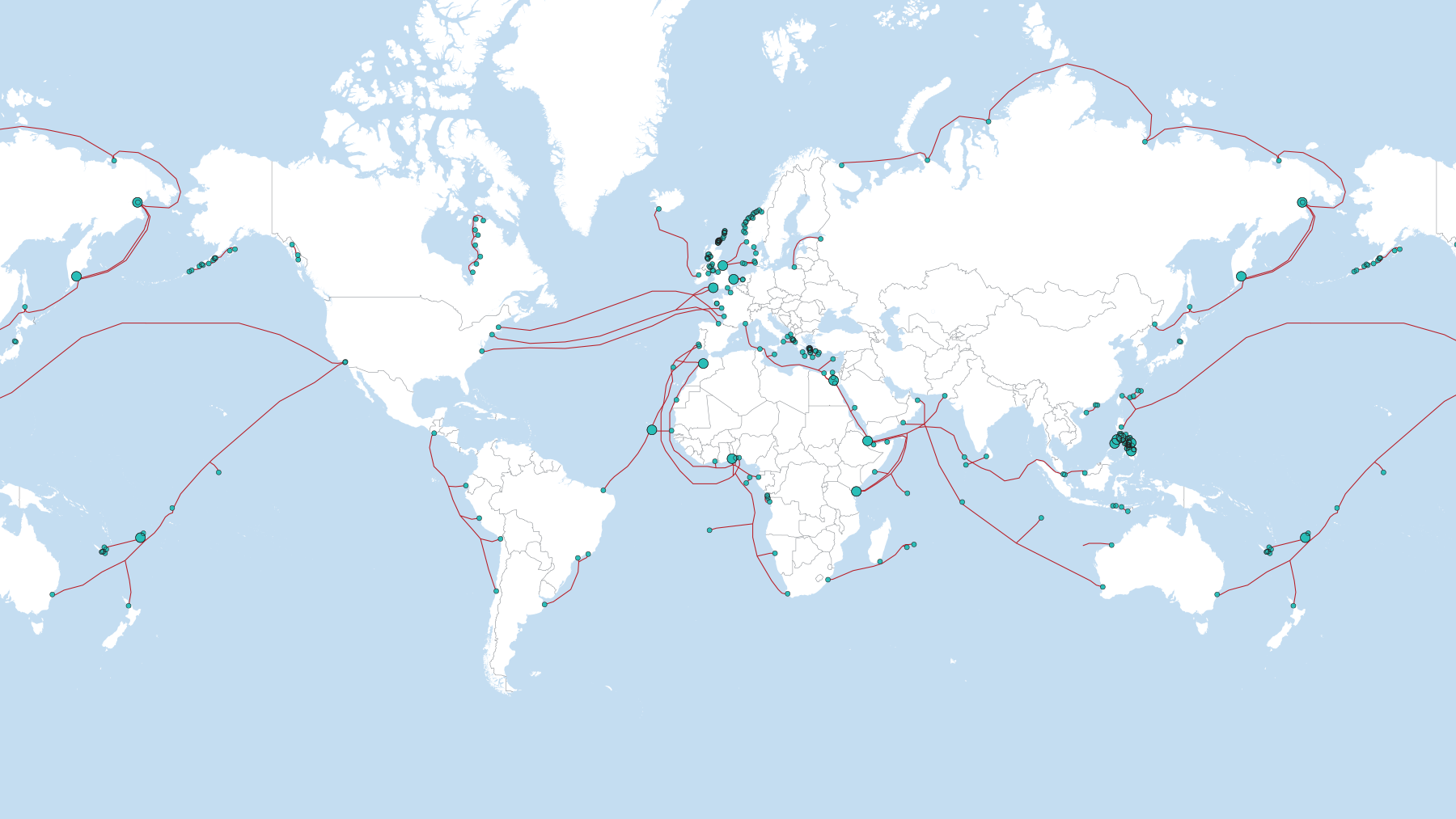 Recently activated cable systems (2021-2023)
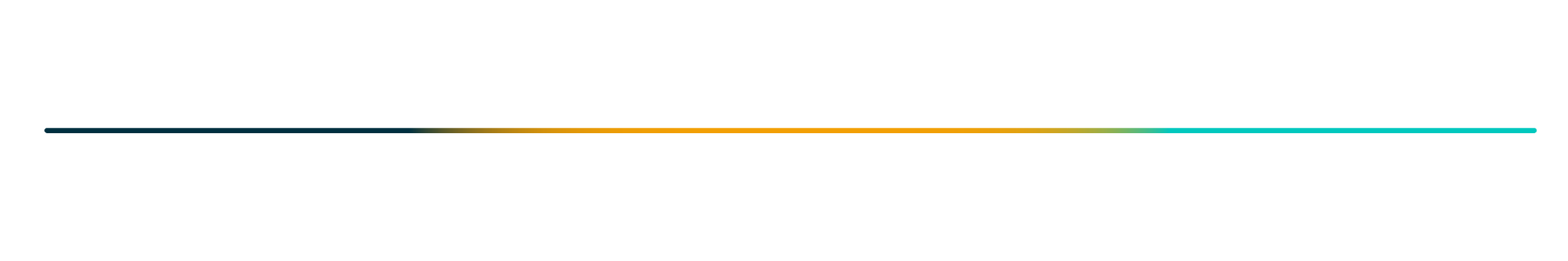 Source: TeleGeography, Transport Networks
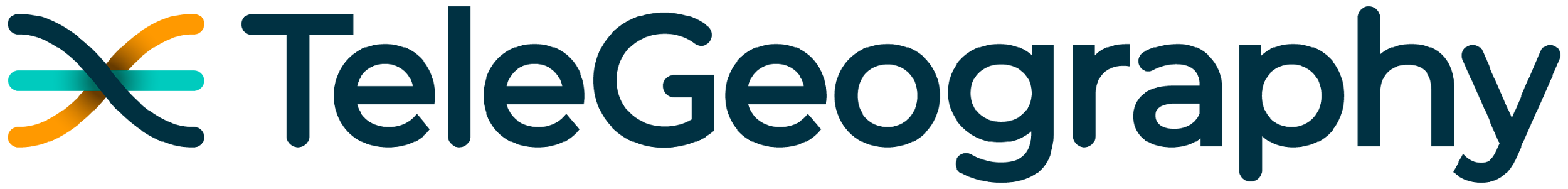 www.telegeography.com
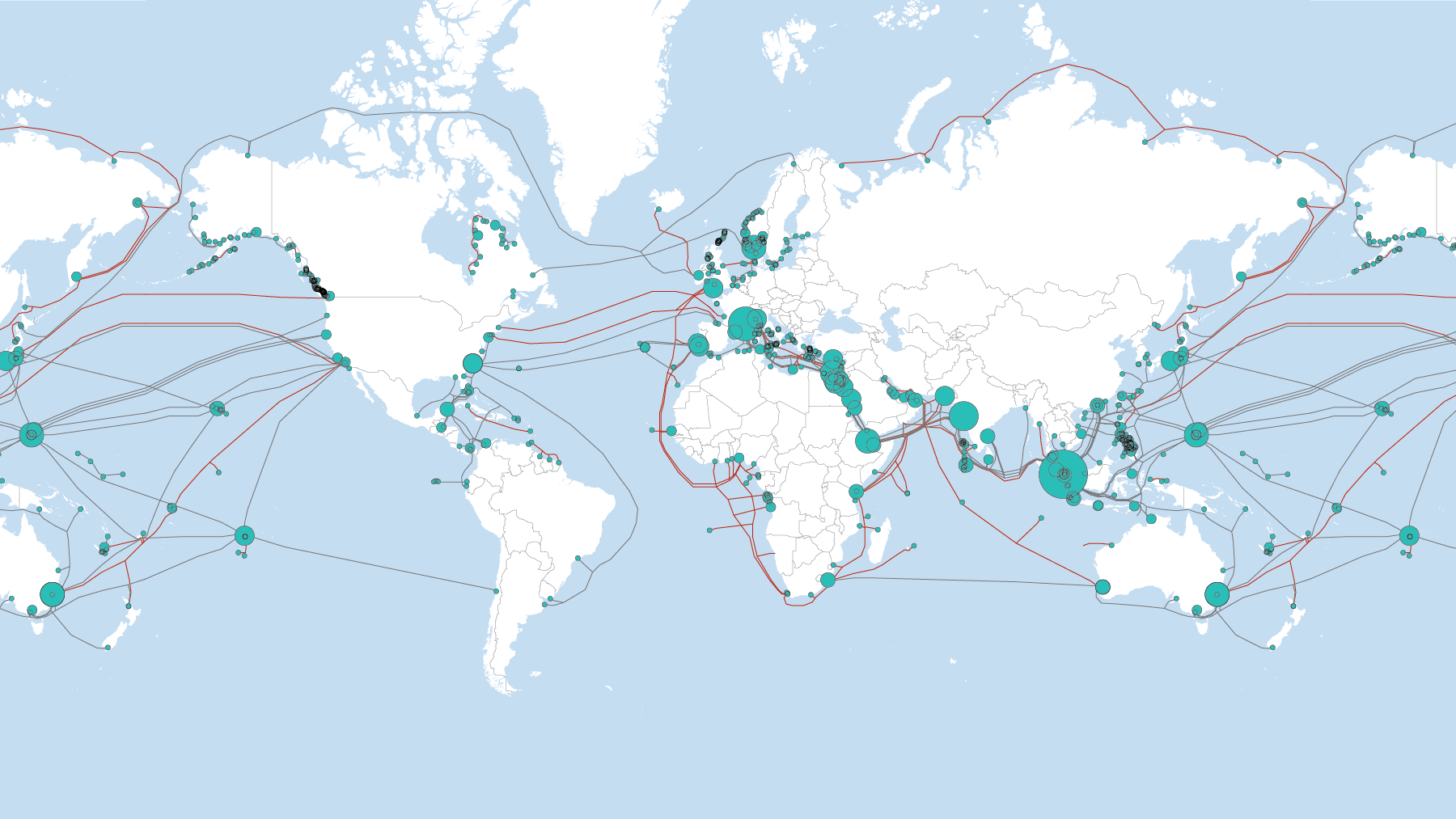 Planned + recent cable systems
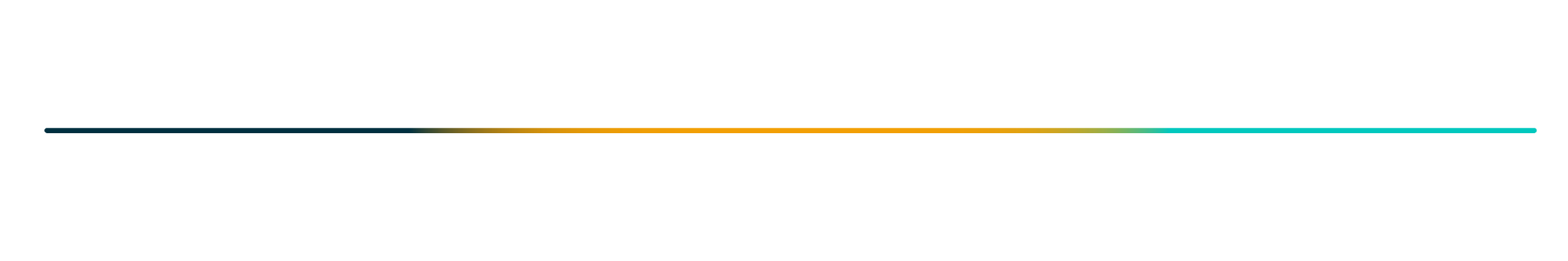 Source: TeleGeography, Transport Networks
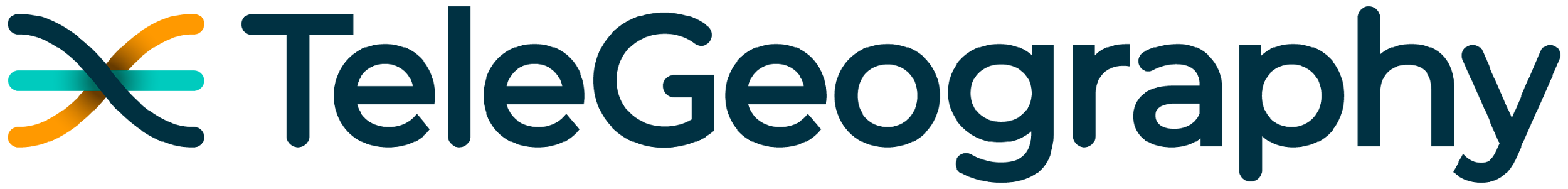 www.telegeography.com
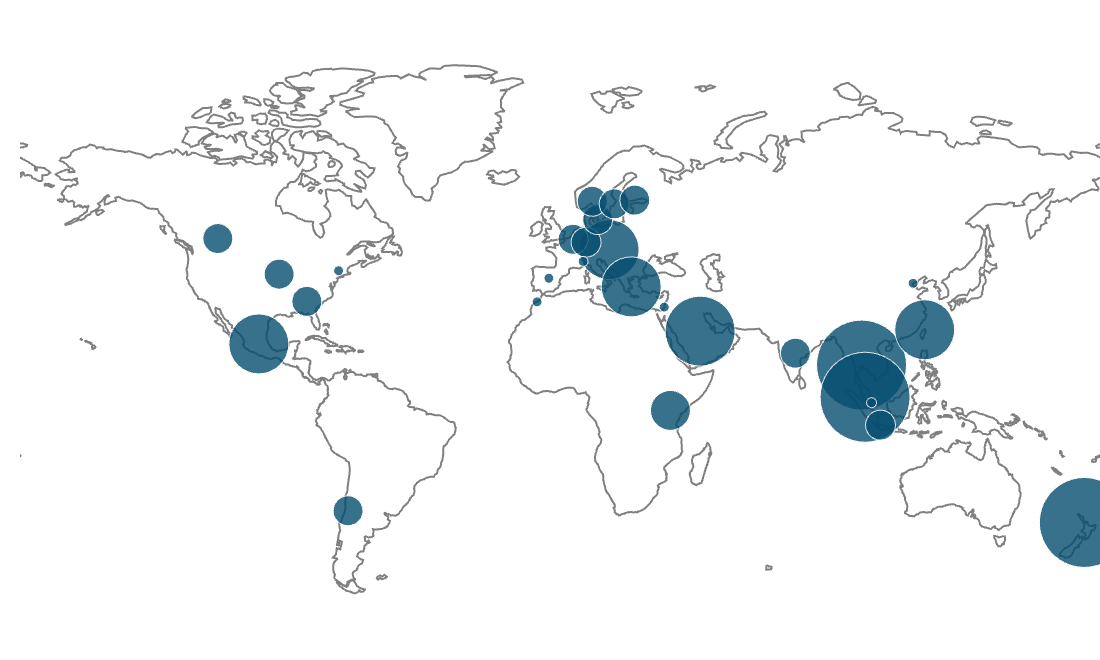 Planned cloud data centers
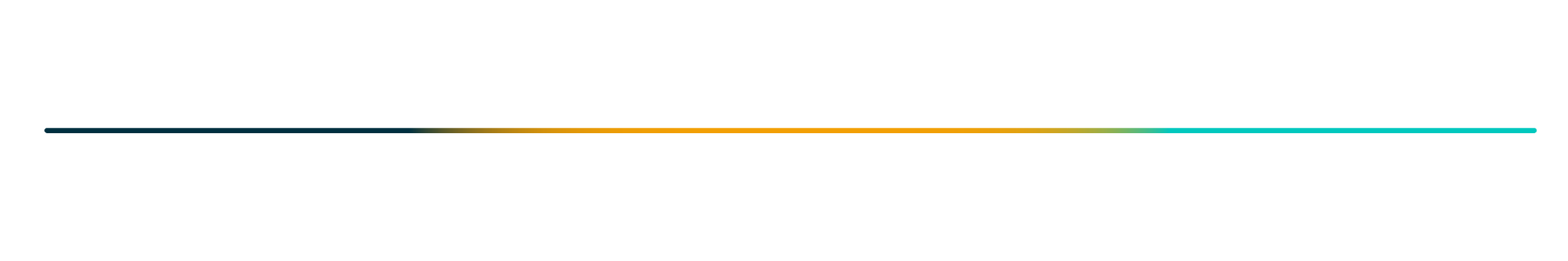 Source: TeleGeography, Cloud and WAN
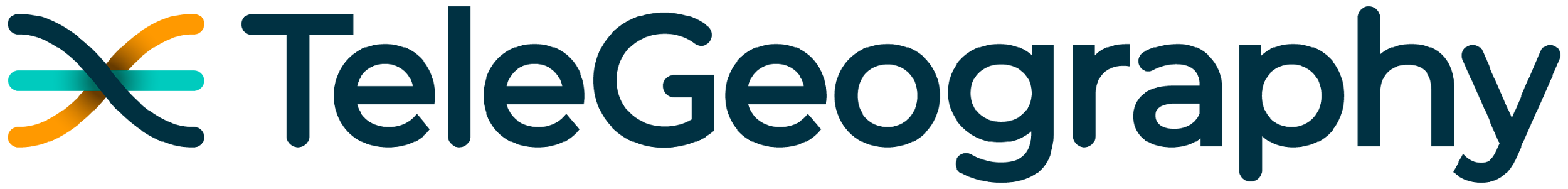 www.telegeography.com
IP Transit Prices in Major Global Cities
Weighted Median 100 GigE IPT
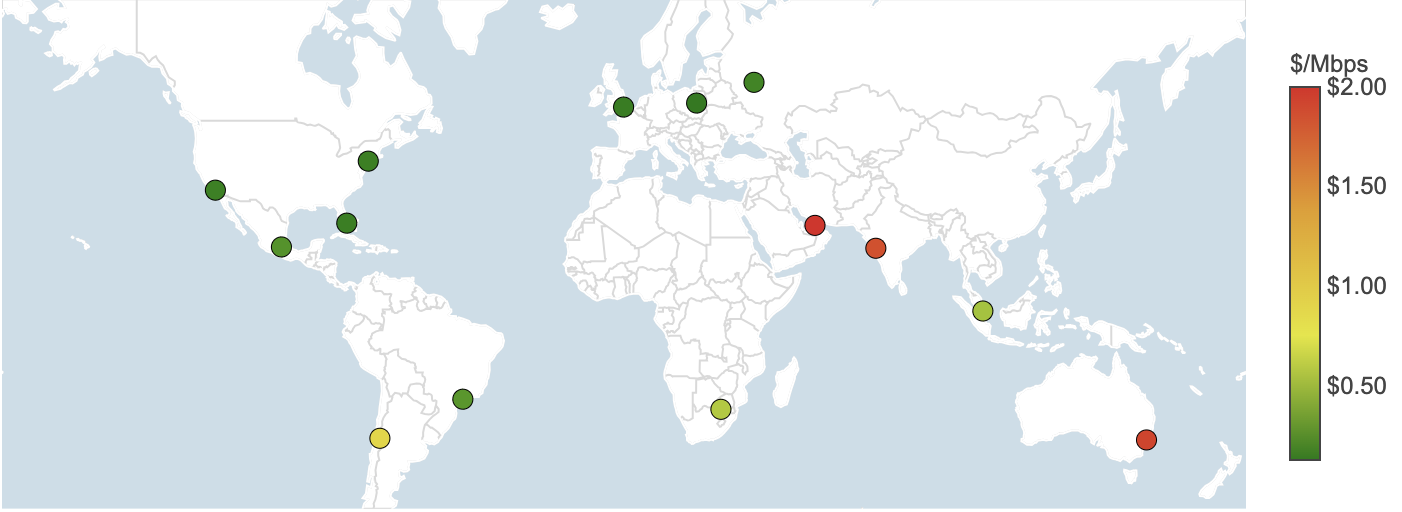 Source: TeleGeography, IP Networks
IP Transit Prices in Major Global Cities
Three Year CAGR Decline in Major Global Cities
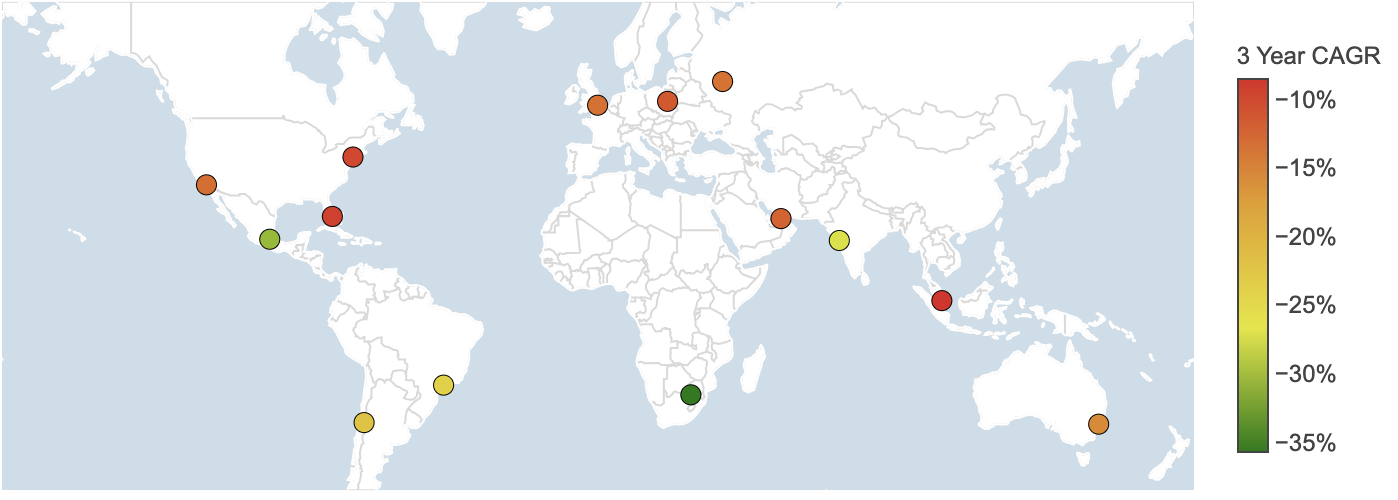 Source: TeleGeography, IP Networks
Inter-Regional Trends
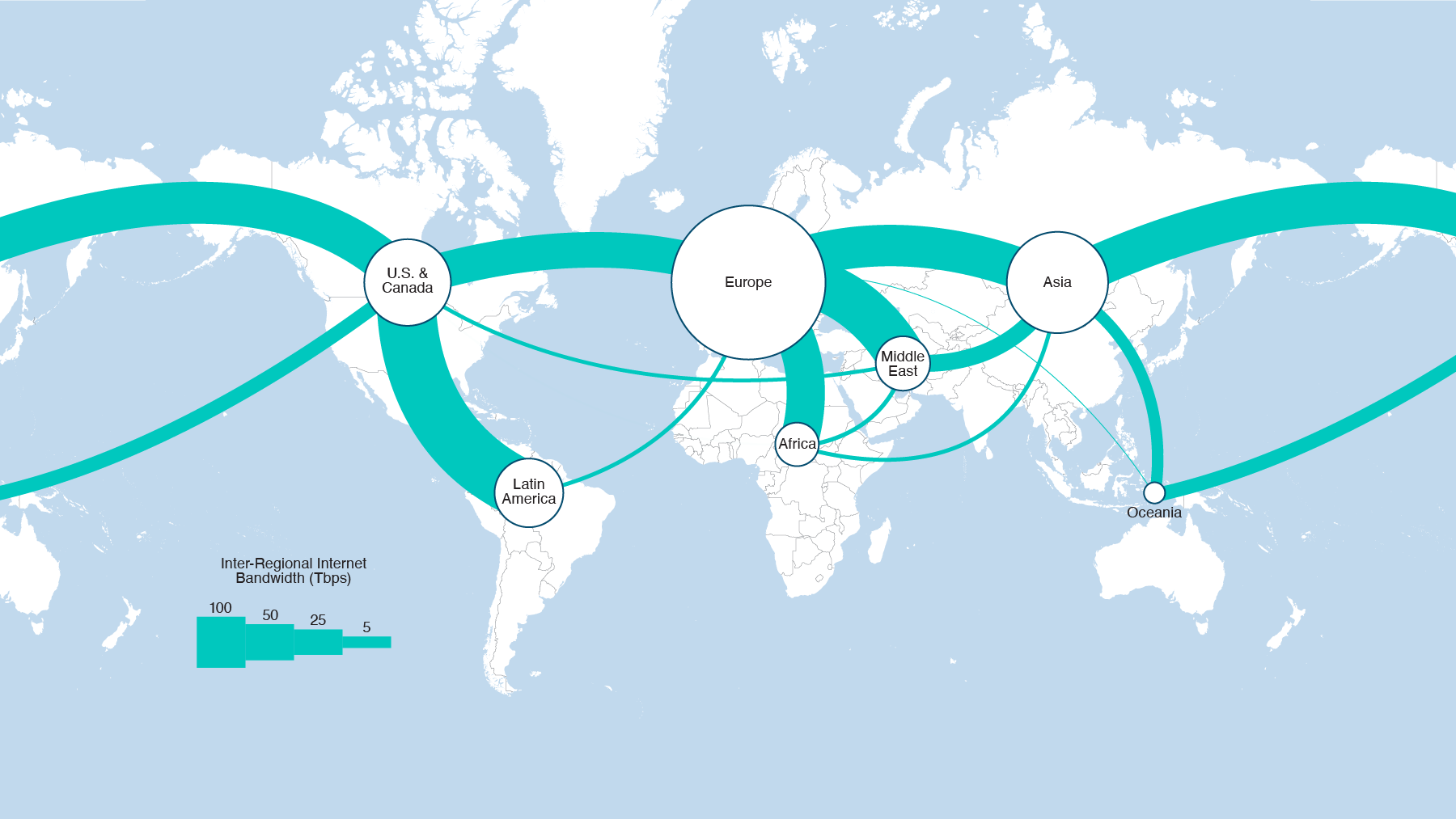 Global interregional routes, 2024
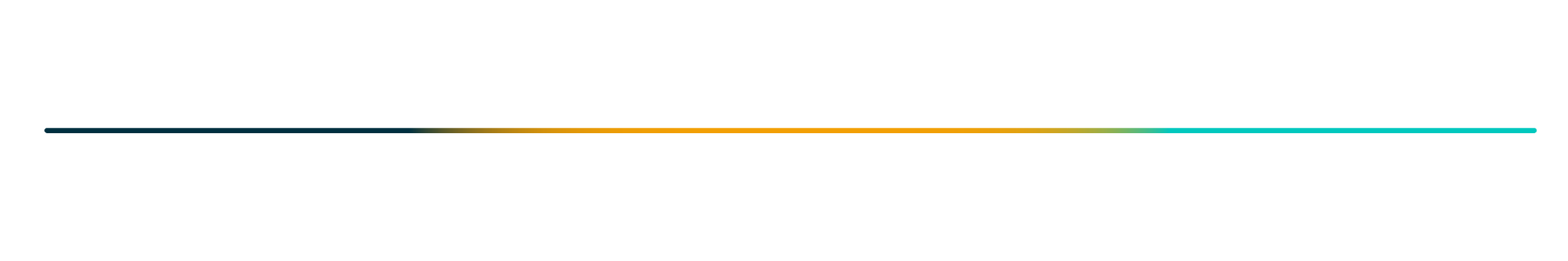 Source: TeleGeography, IP Networks
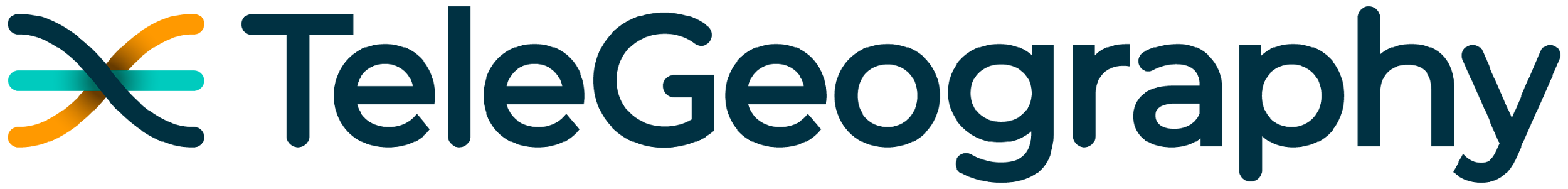 www.telegeography.com
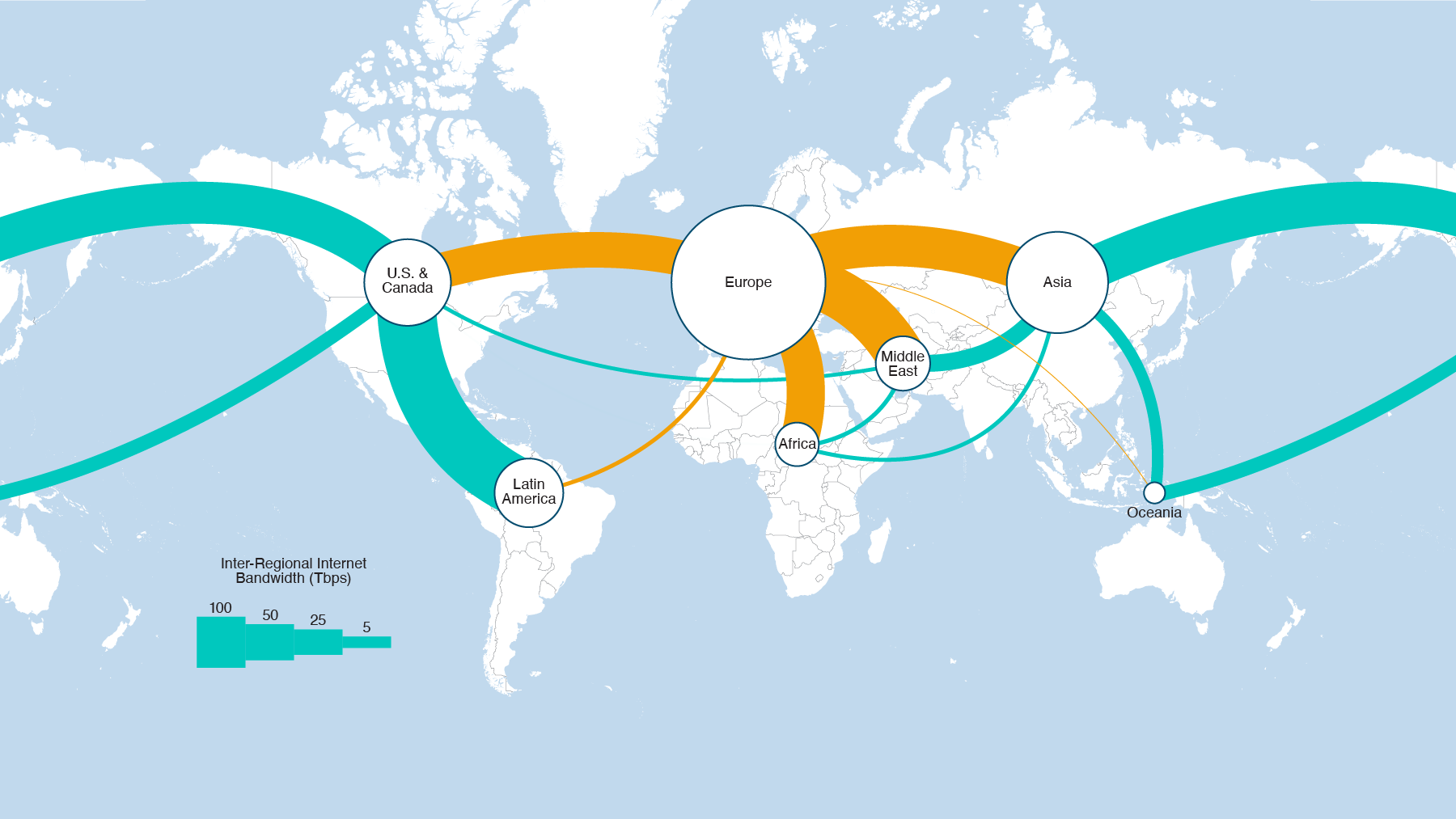 Global interregional routes, 2024
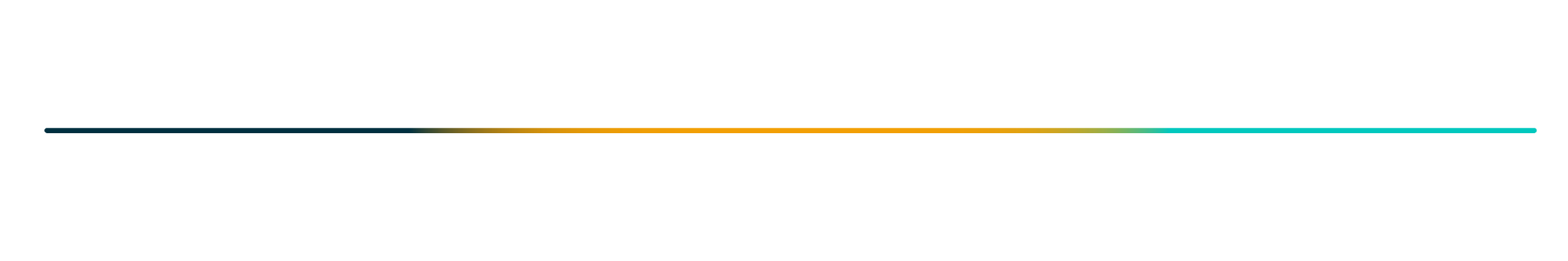 Source: TeleGeography, IP Networks
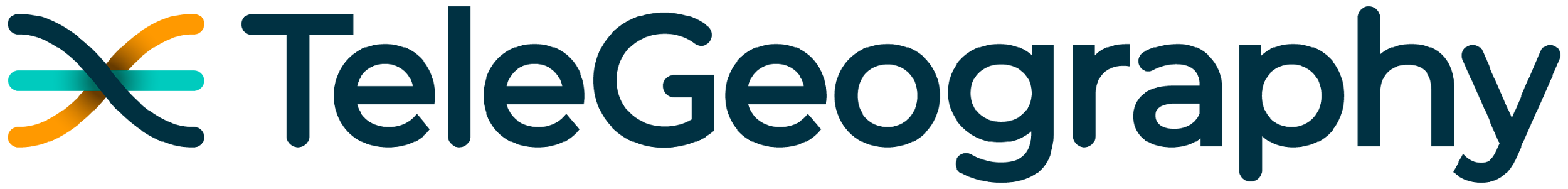 www.telegeography.com
2021-Present
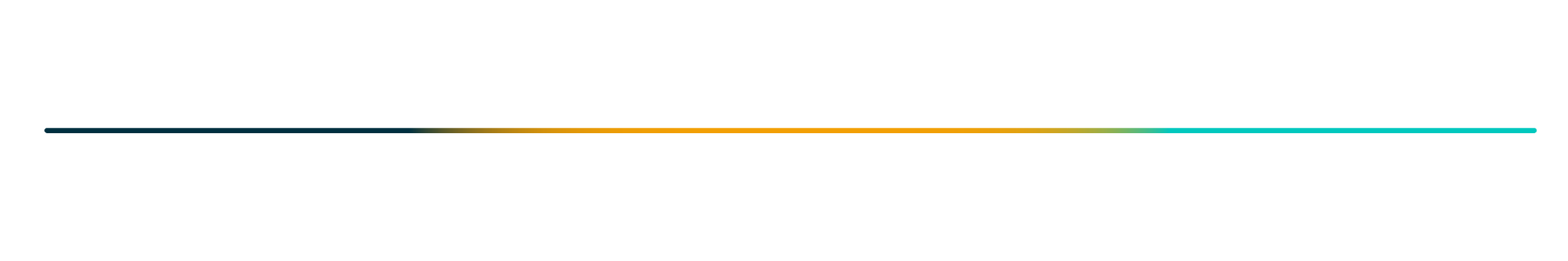 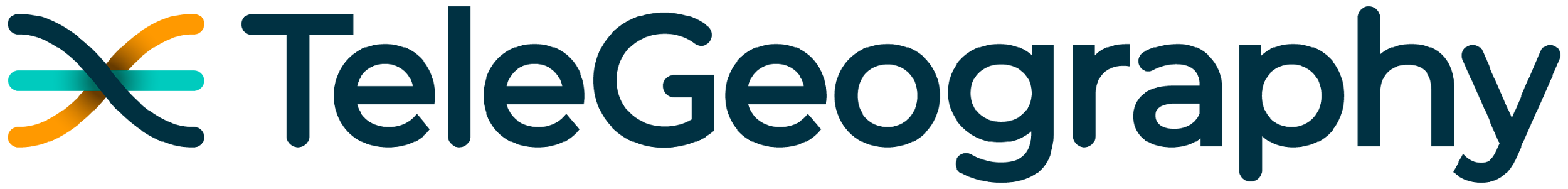 www.telegeography.com
2021-2027
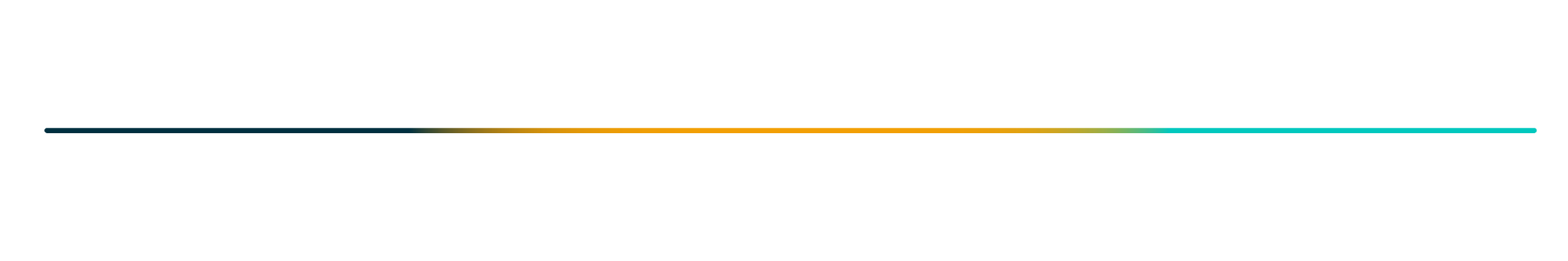 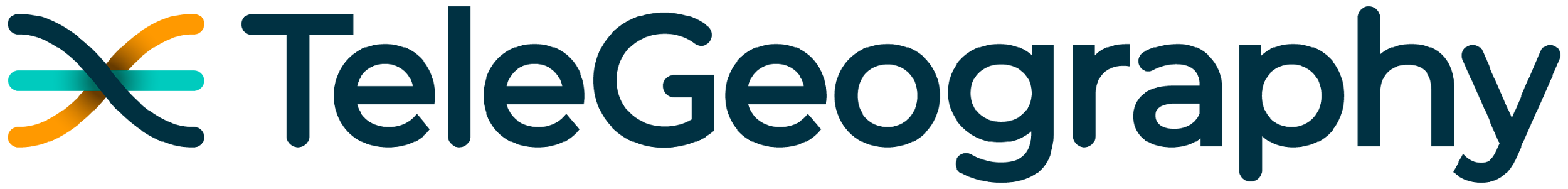 www.telegeography.com
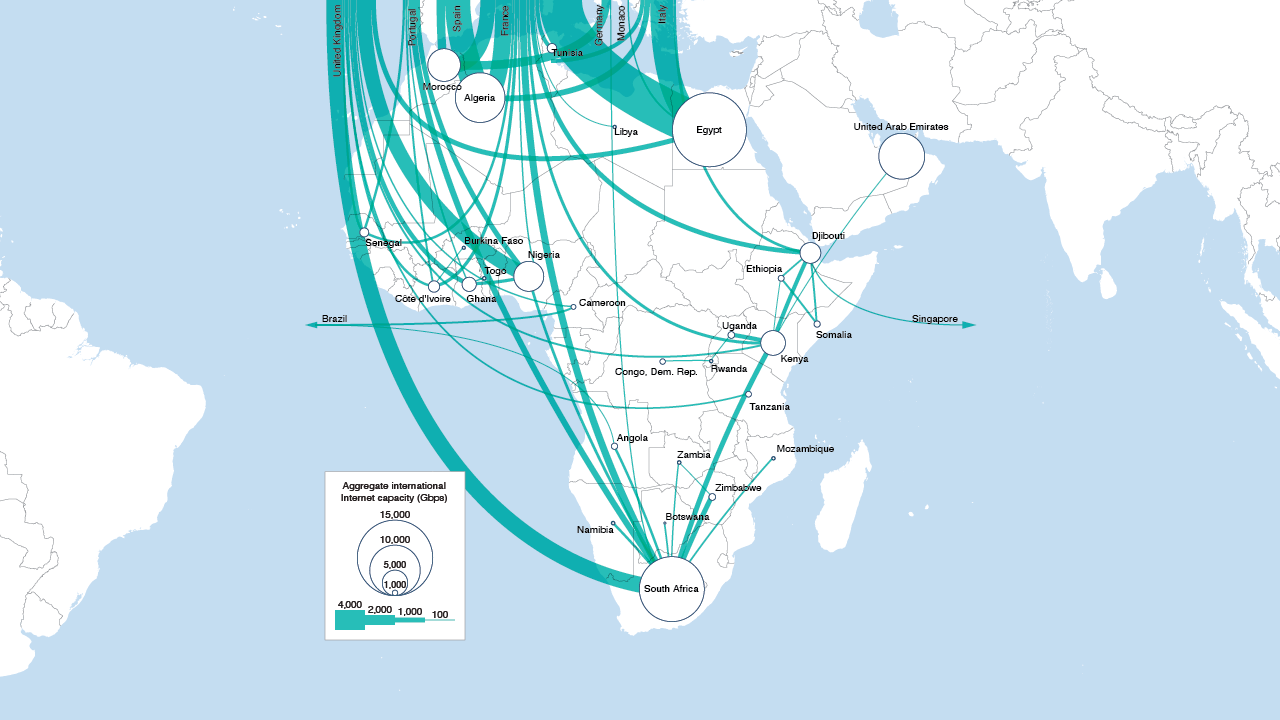 Connecting to Europe
Major International Internet Routes in Africa, 2024
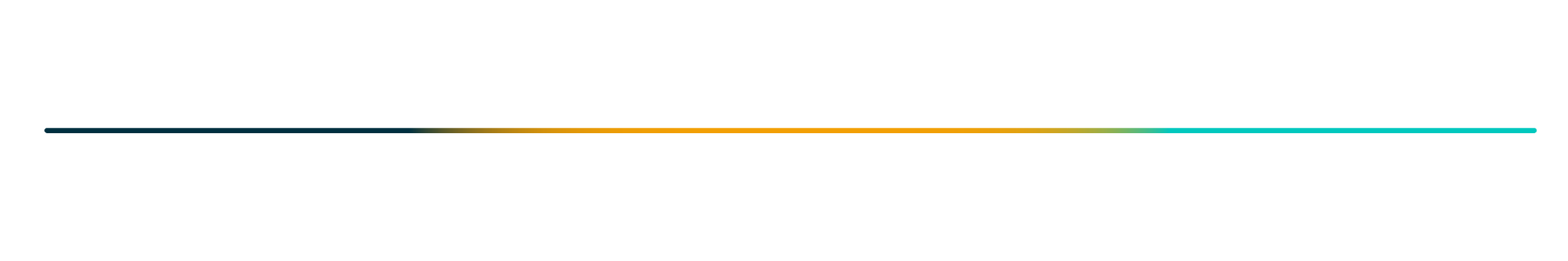 Source: TeleGeography, IP Networks
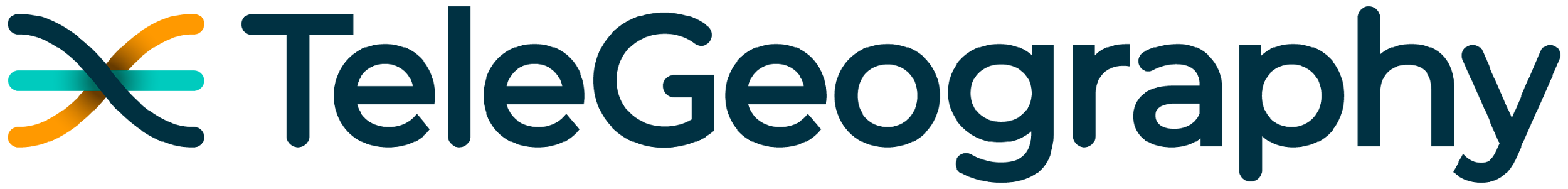 www.telegeography.com
Connecting to Europe
Major International Internet Routes in Middle East Area, 2024
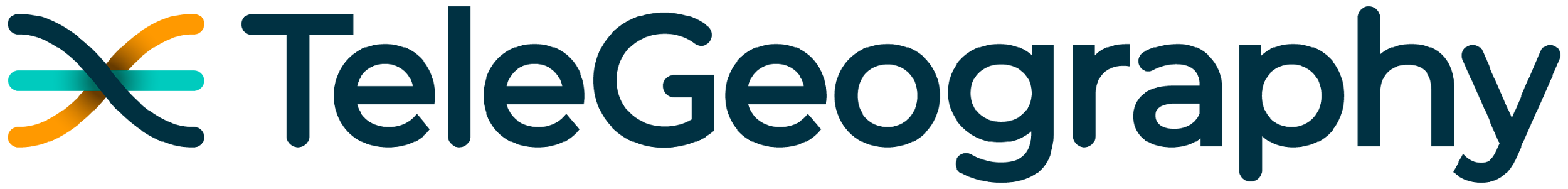 www.telegeography.com
Europe as a hub
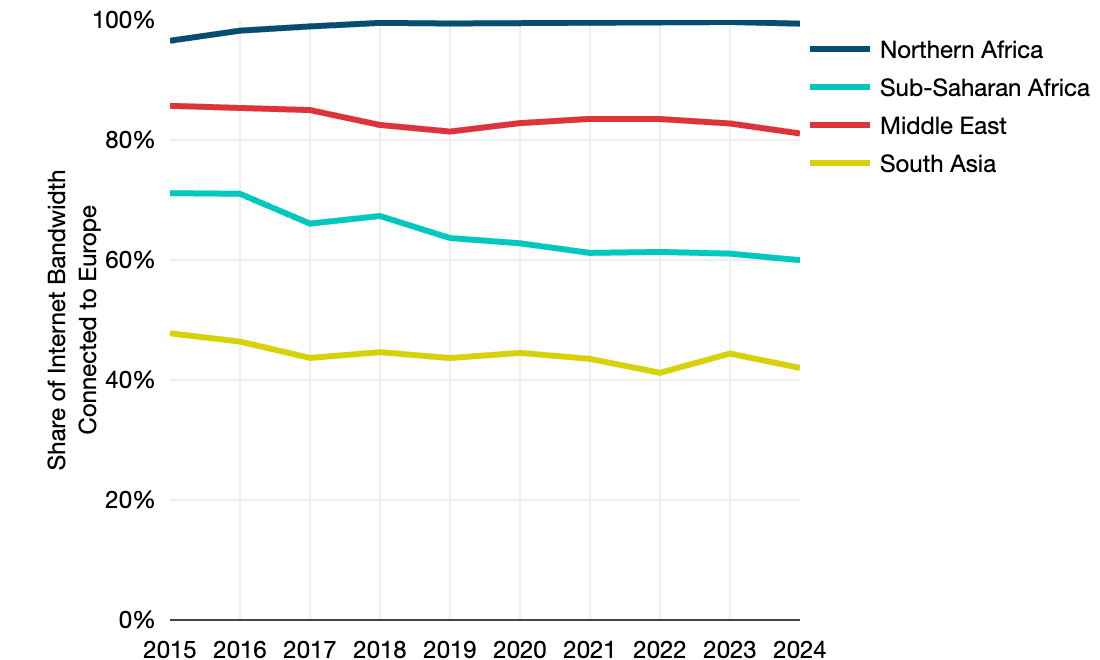 Top 3: North Africa, Middle East then Sub-Saharan Africa
Total Africa-Europe connectivity has hovered around 80% for the past 5 years
North Africa’s international connectivity is almost 100% to Europe
While Sub-Saharan Africa’s share of connectivity to Europe has dropped to 60%
Source: TeleGeography, IP Networks
Int’l IP capacity connected to ZA, Kenya, Nigeria & DRC
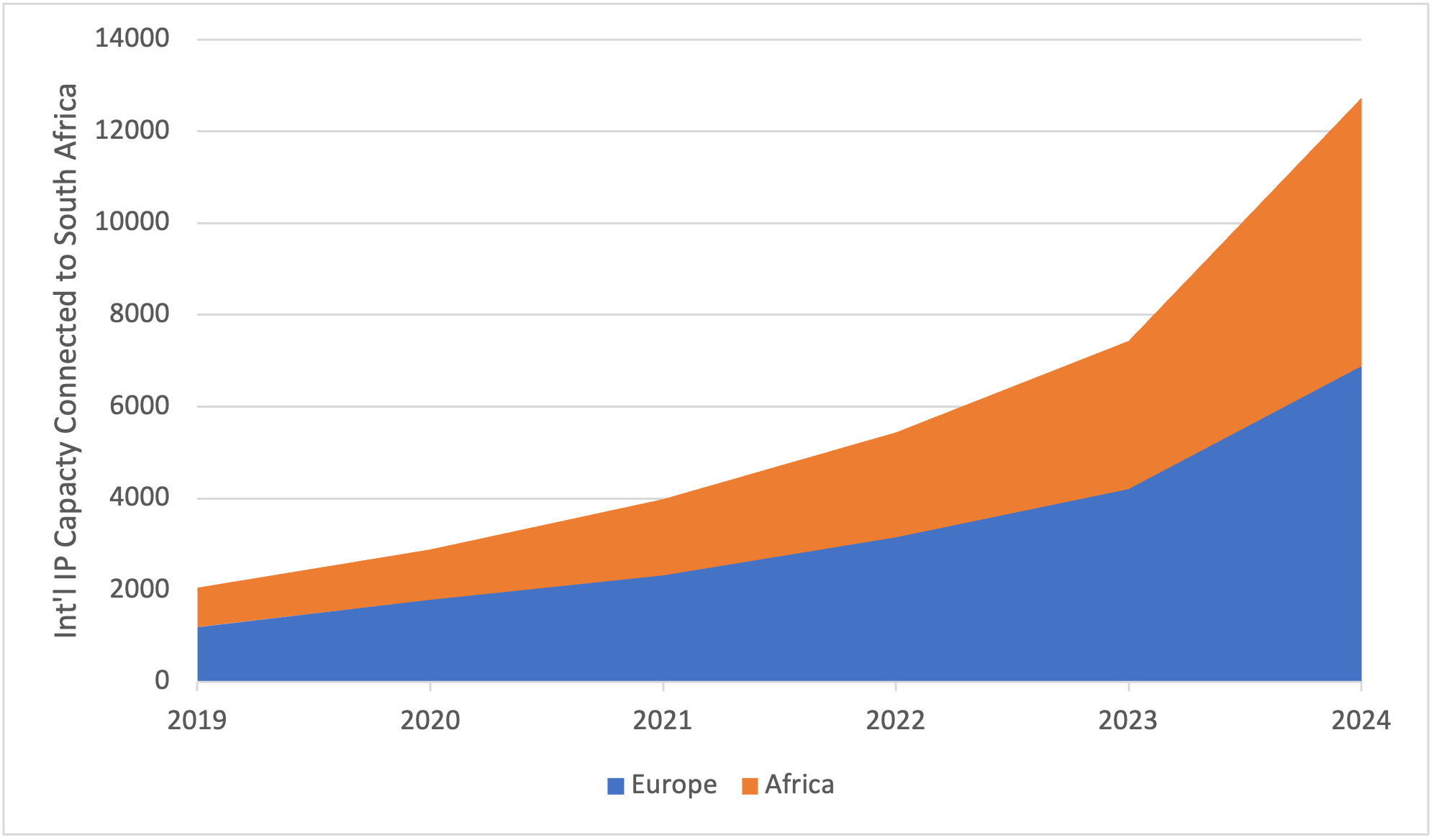 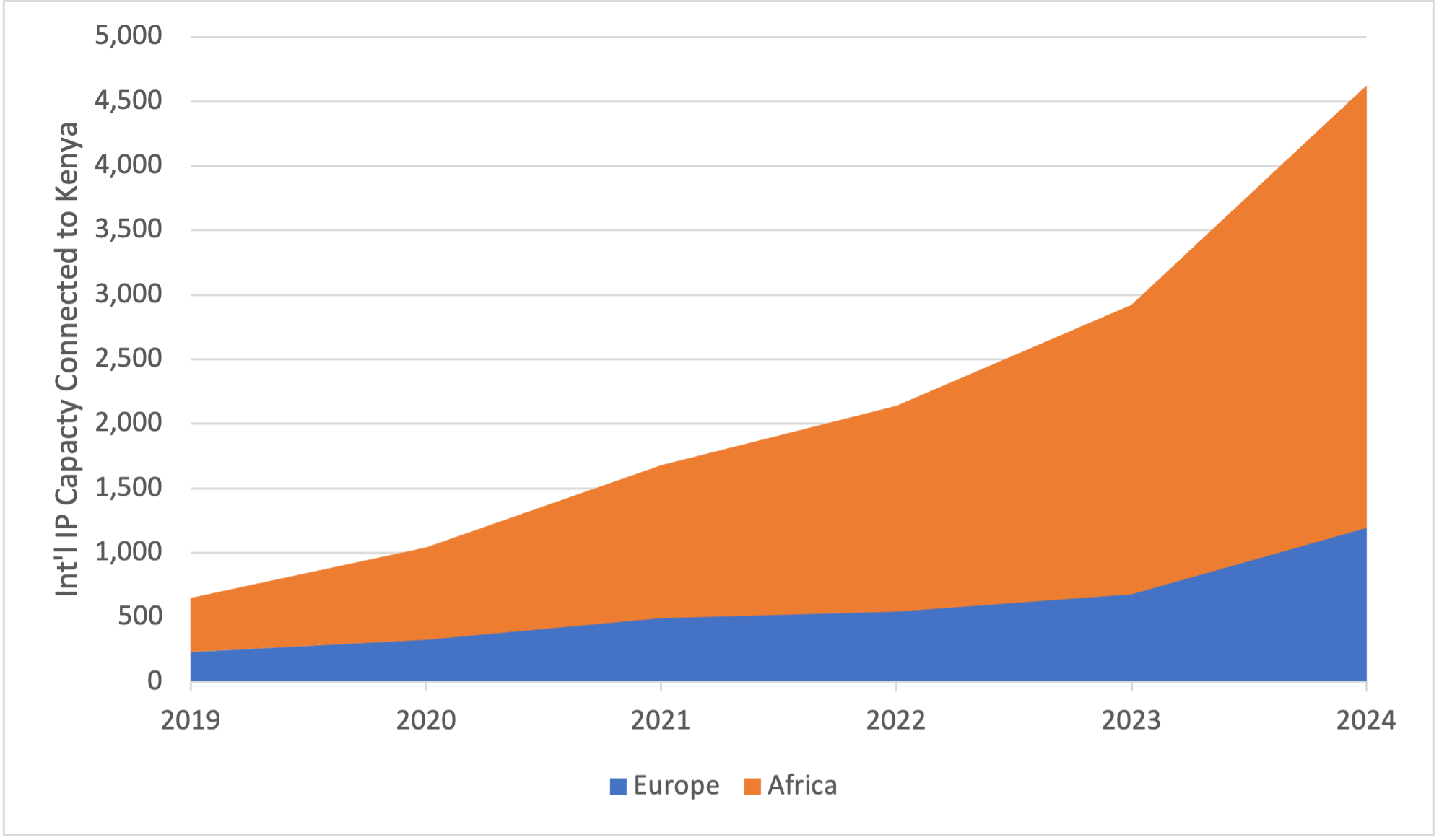 Kenya
South Africa
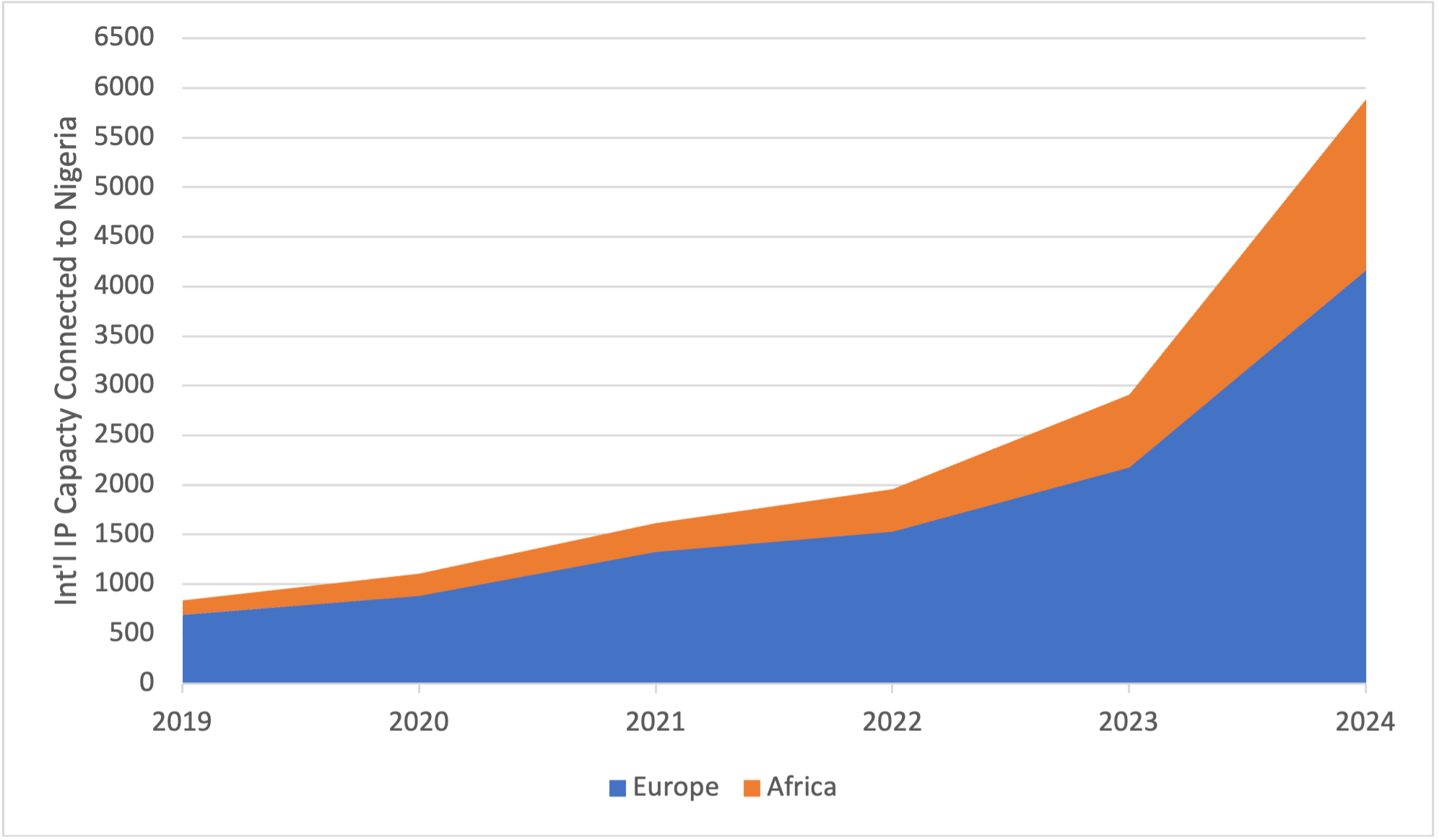 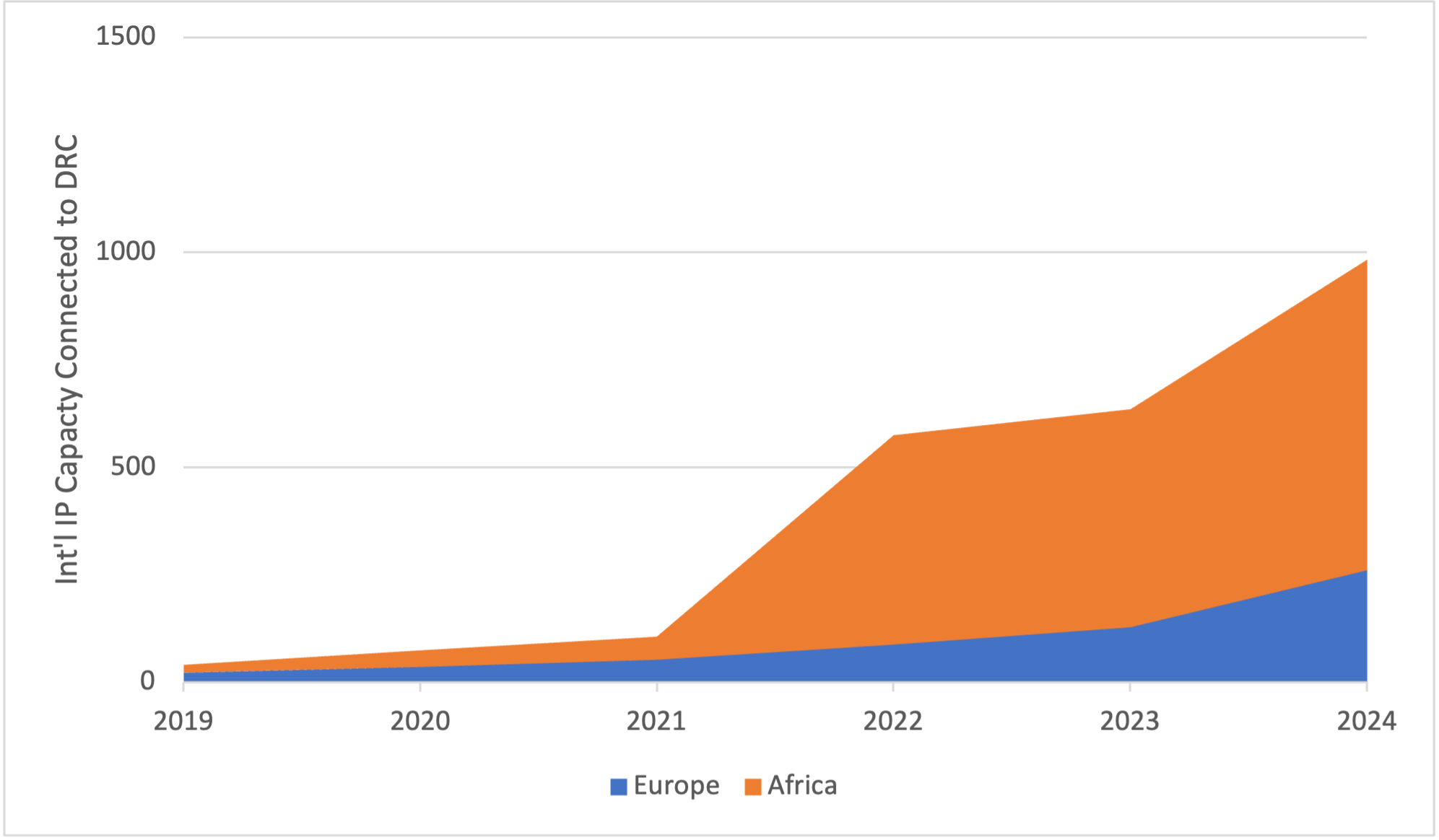 Nigeria
DRC
Source: TeleGeography, IP Networks
Int’l IP capacity connected to Egypt, KSA, UAE & Iraq
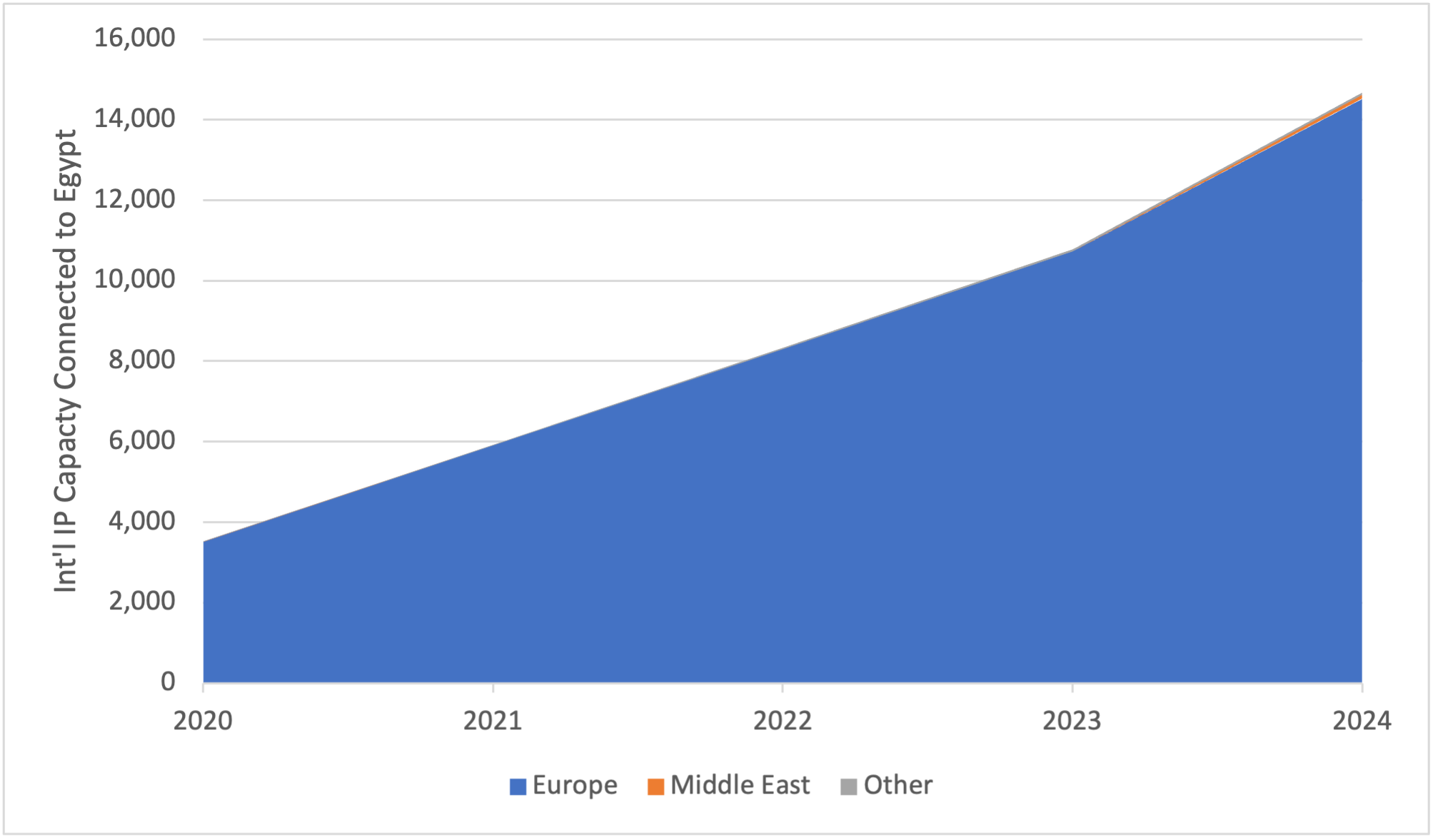 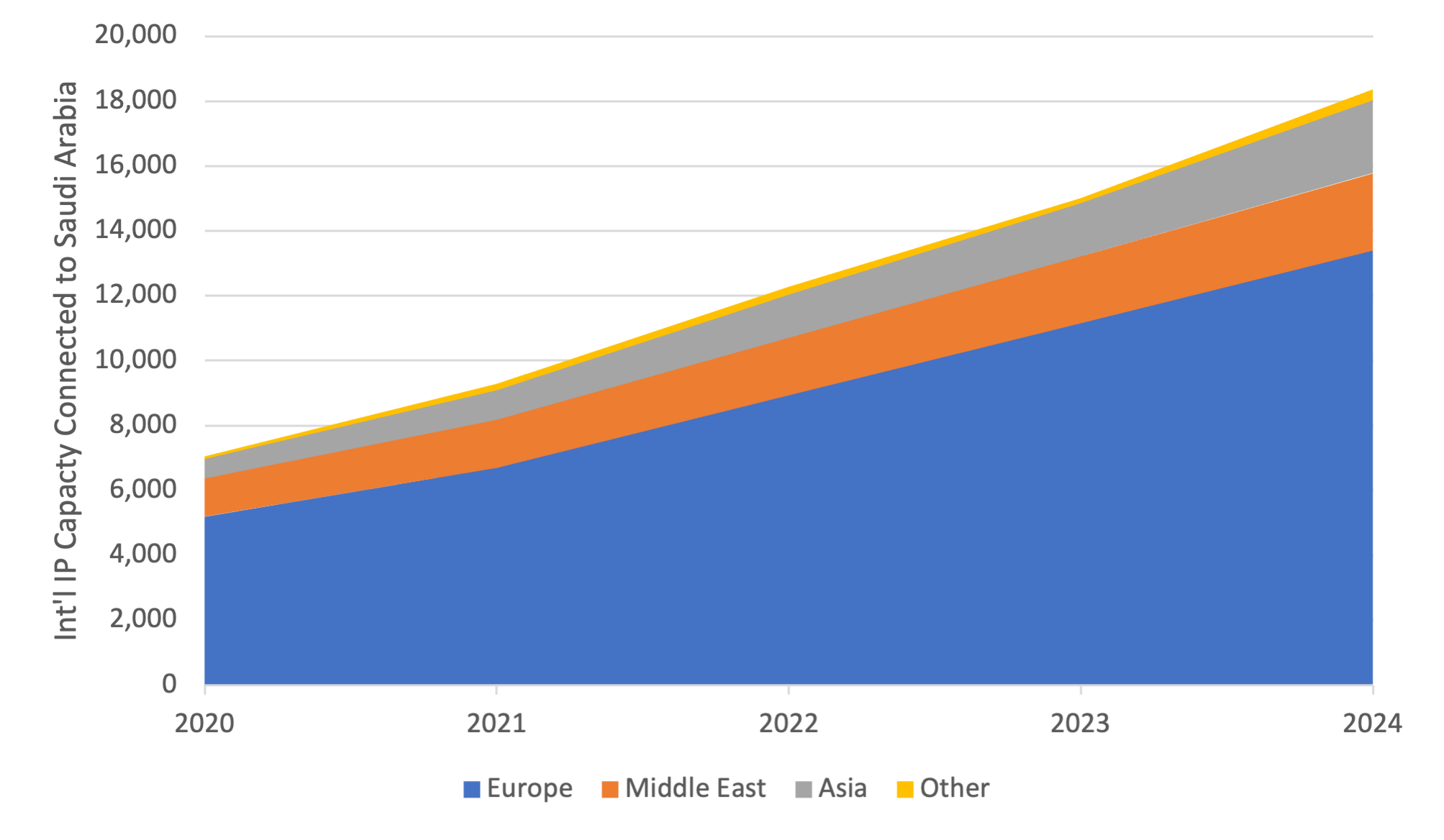 Egypt
KSA
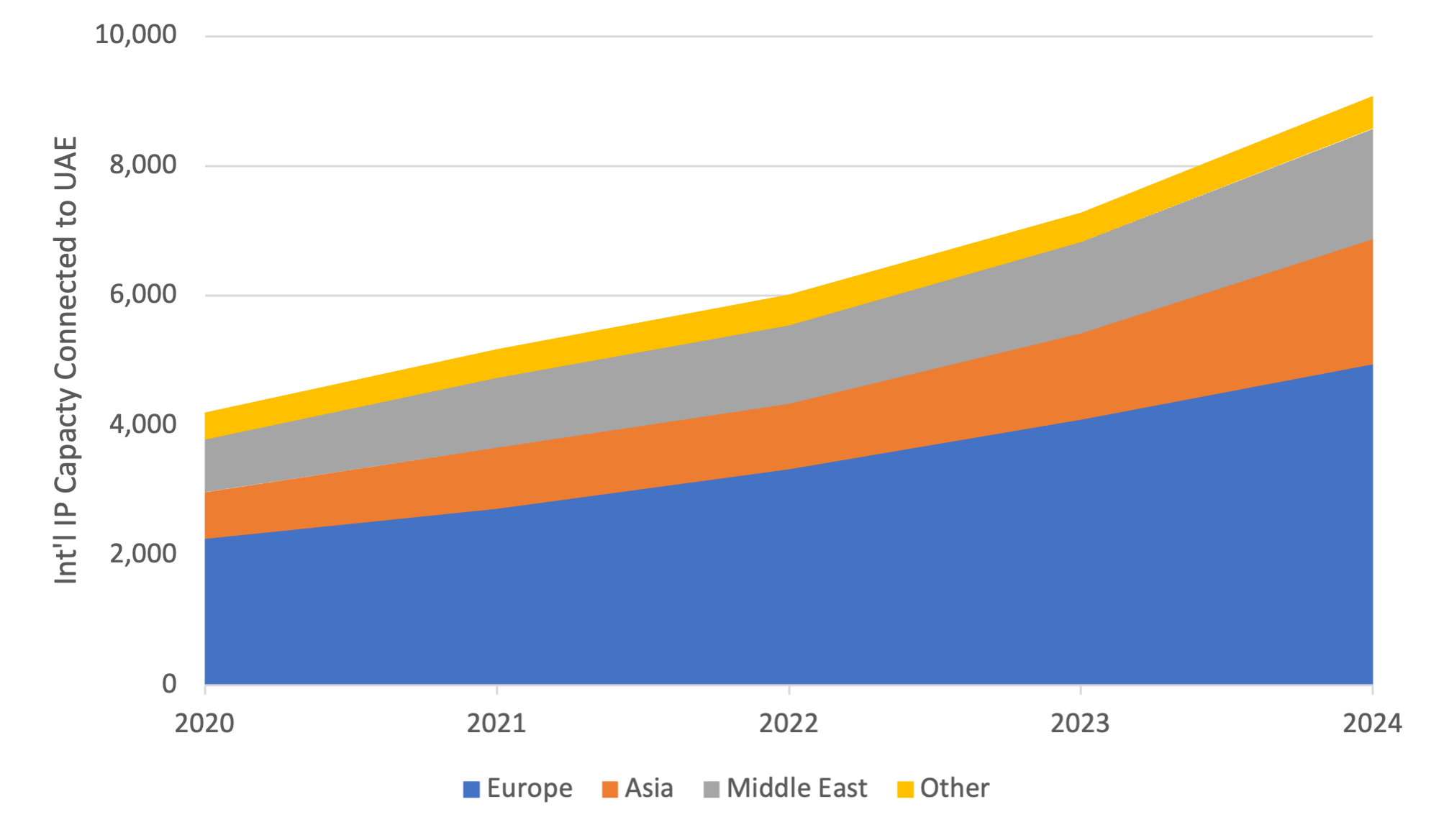 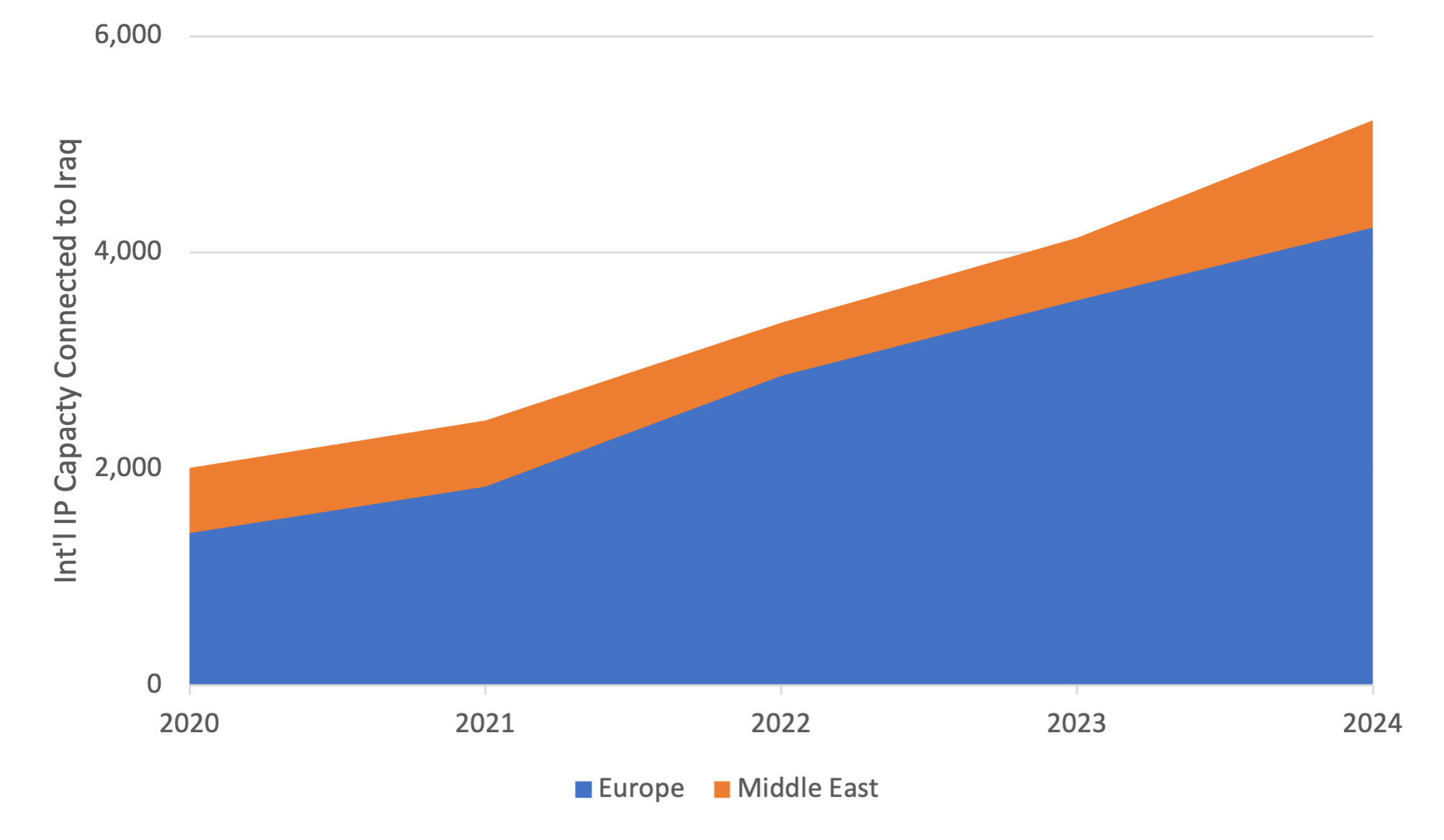 UAE
Iraq
Source: TeleGeography, IP Networks
Intra-Regional Trends
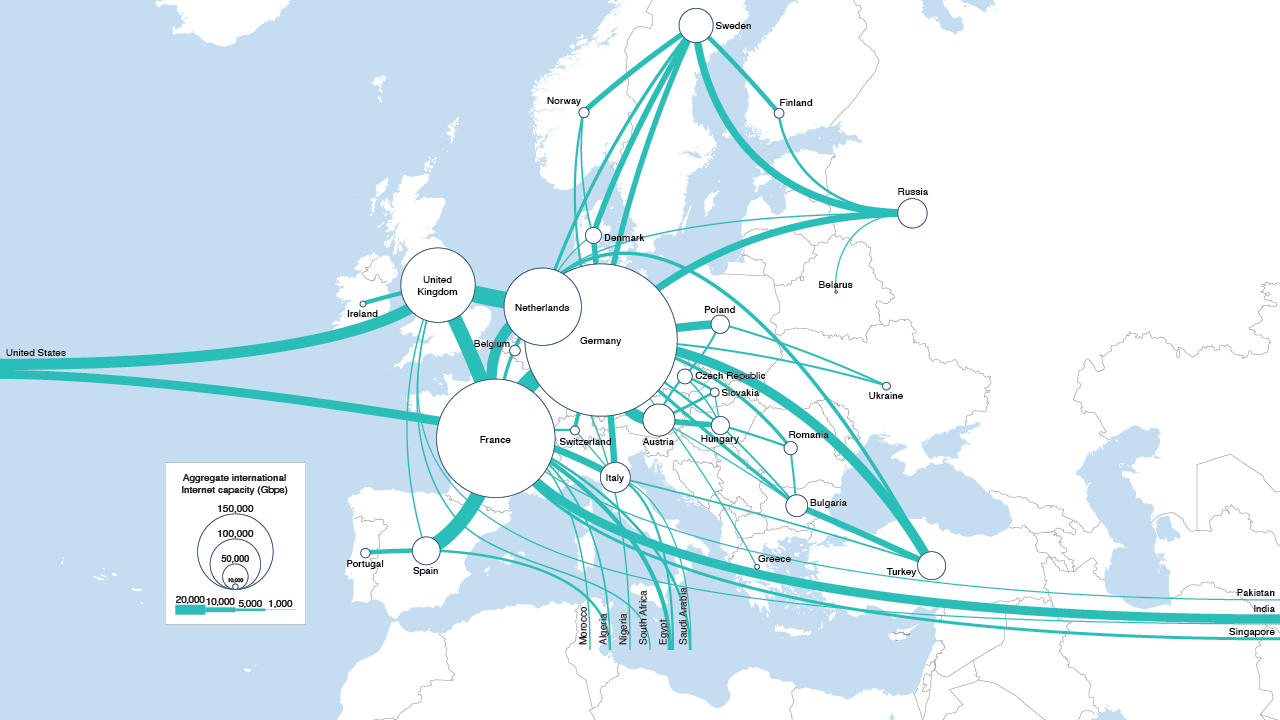 Europe’s top int’l routes
Major European International IP Connectivity, 2024
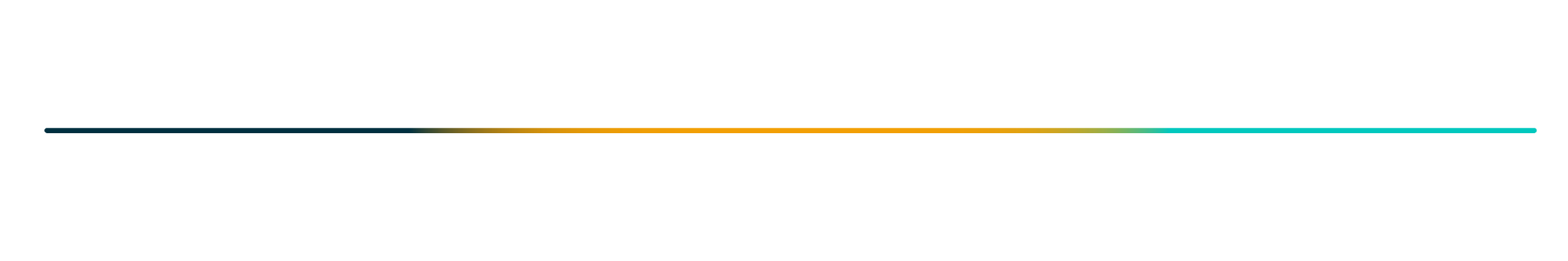 Source: TeleGeography, IP Networks
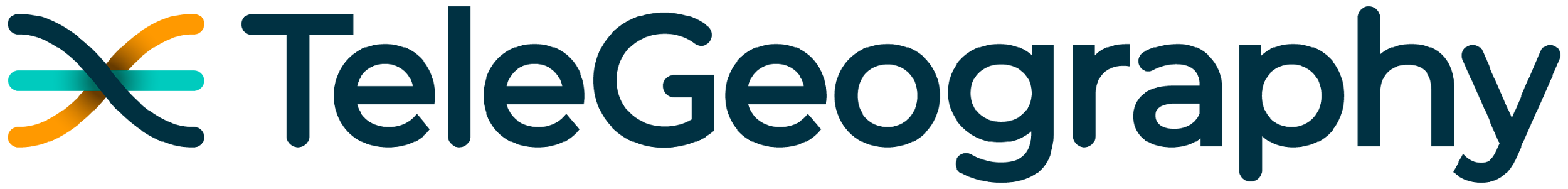 www.telegeography.com
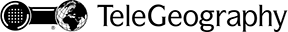 www.telegeography.com
Top countries int’l IP capacity in Europe
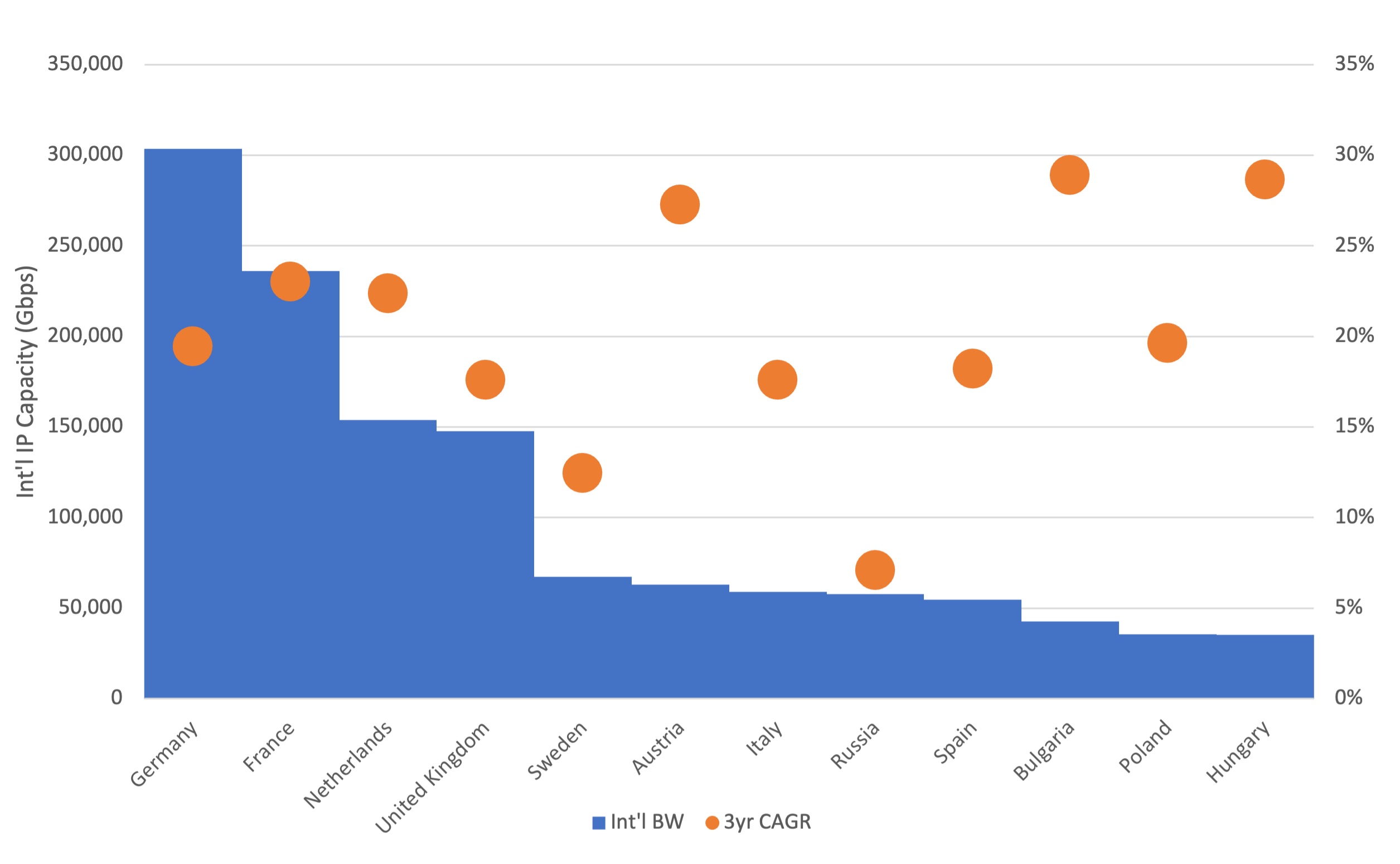 Source: TeleGeography, IP Networks
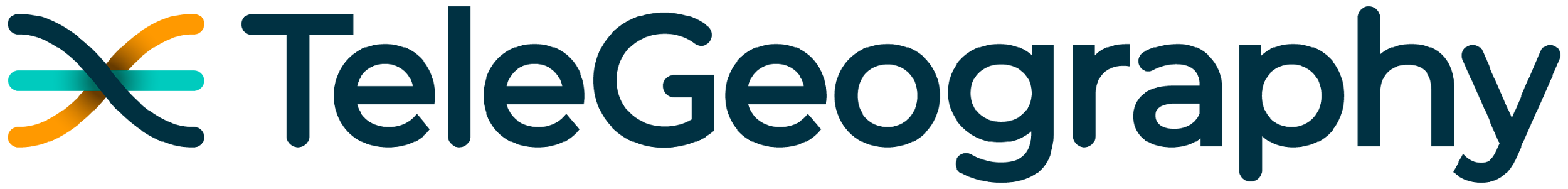 www.telegeography.com
Top metros int’l IP capacity in Europe
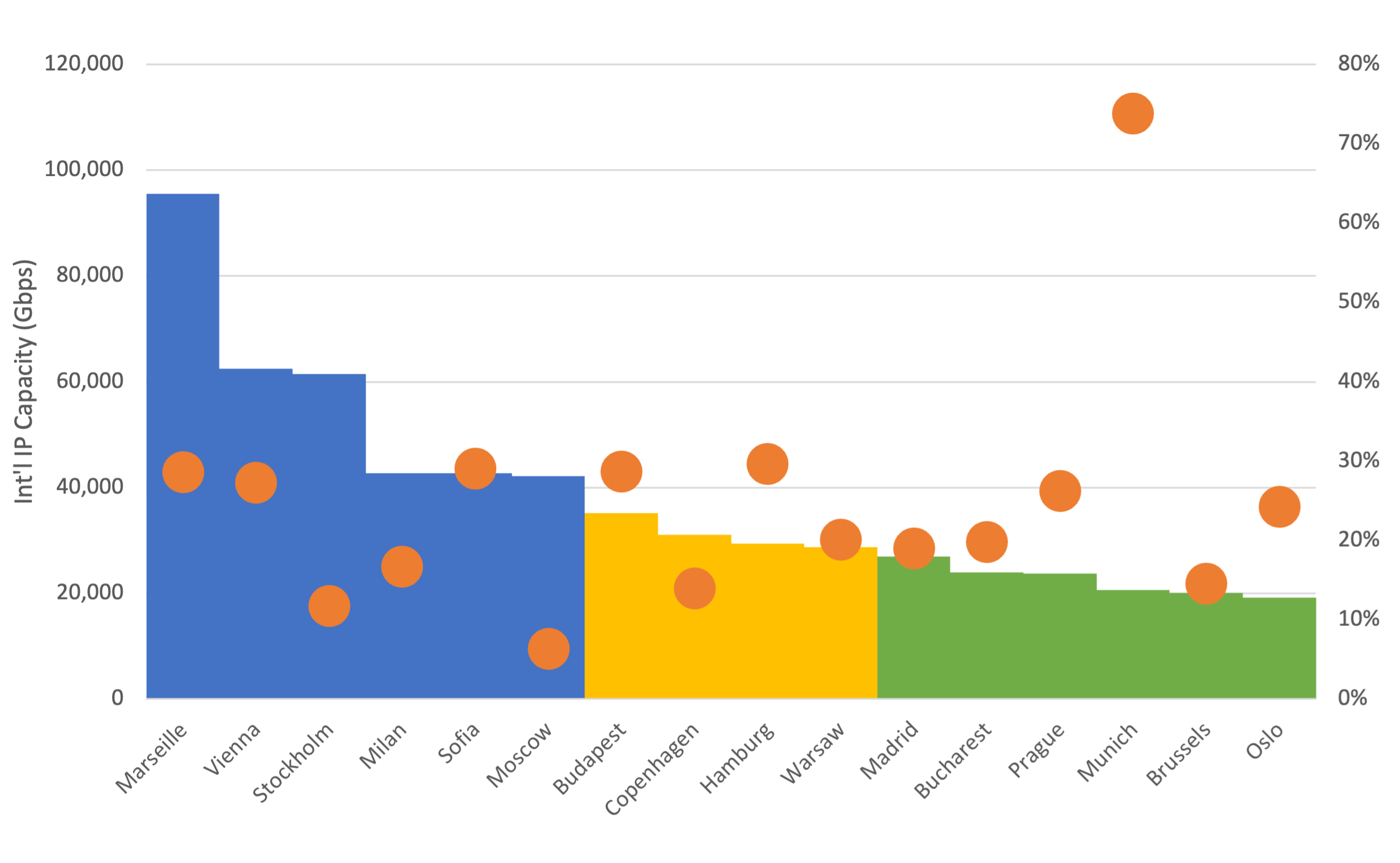 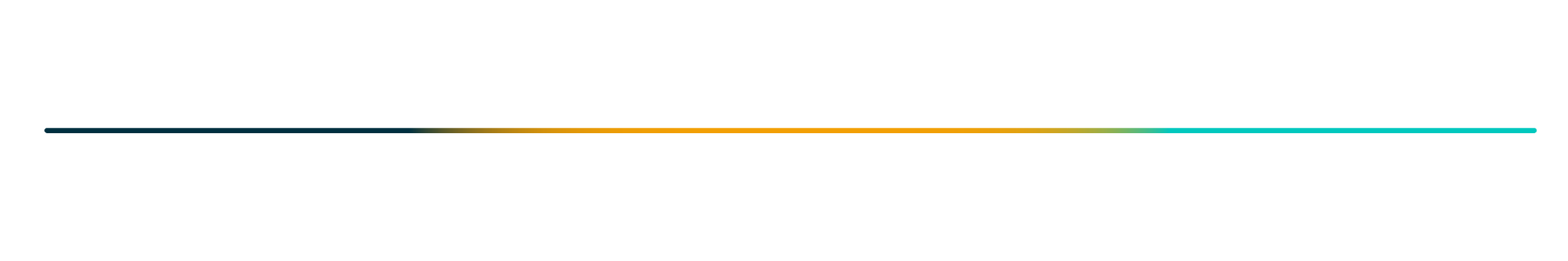 Source: TeleGeography, IP Networks
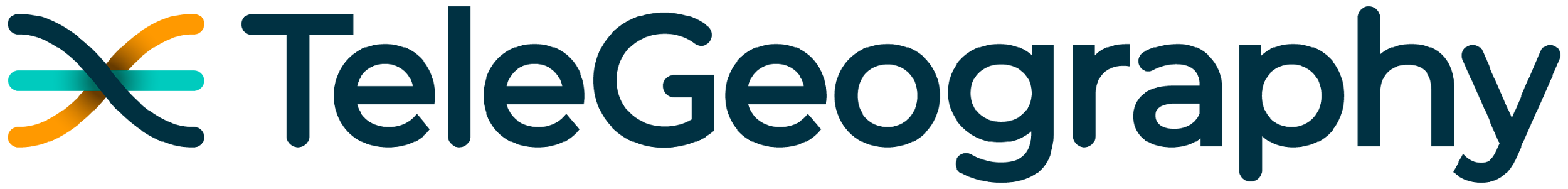 www.telegeography.com
Top metros in Europe by growth
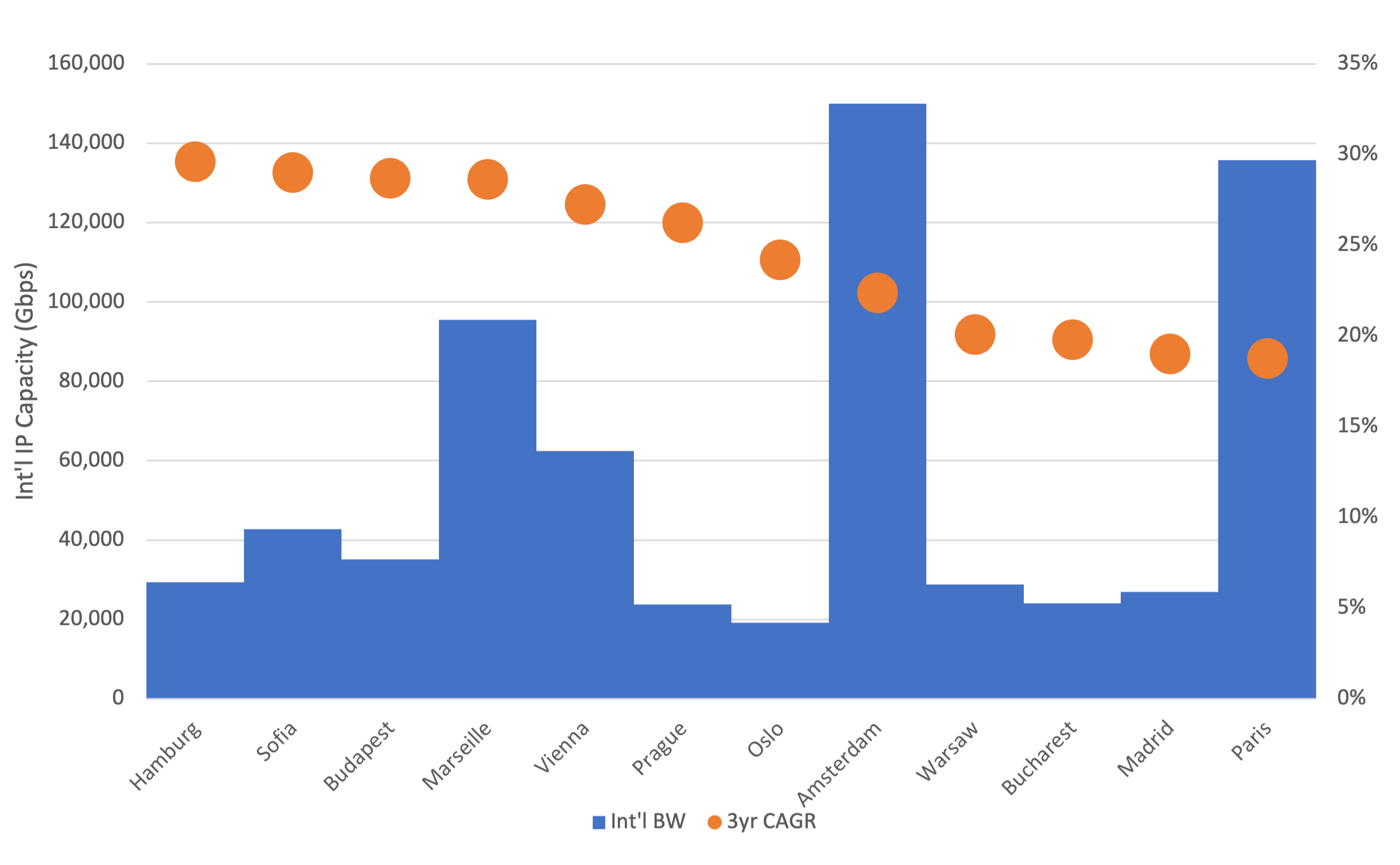 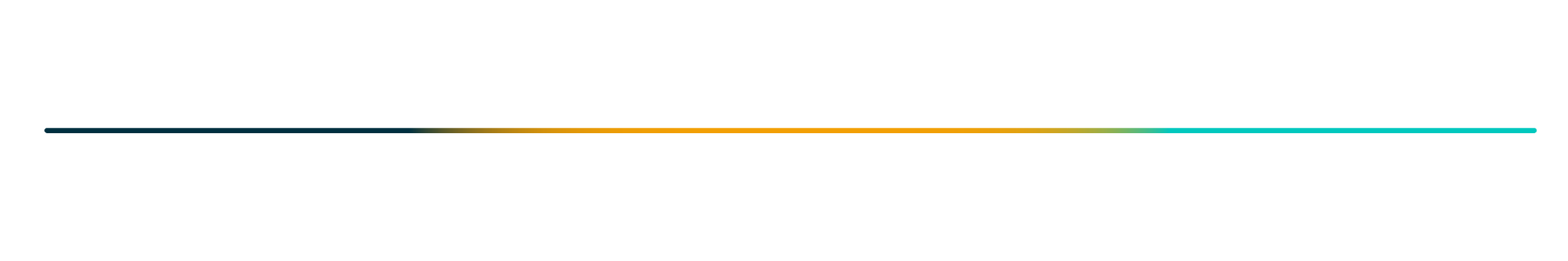 Source: TeleGeography, IP Networks
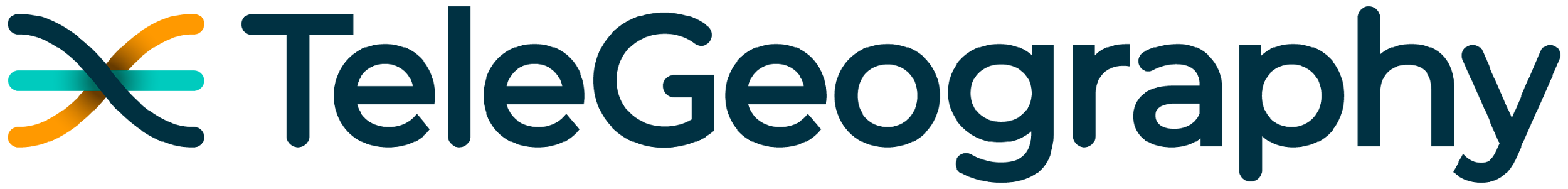 www.telegeography.com
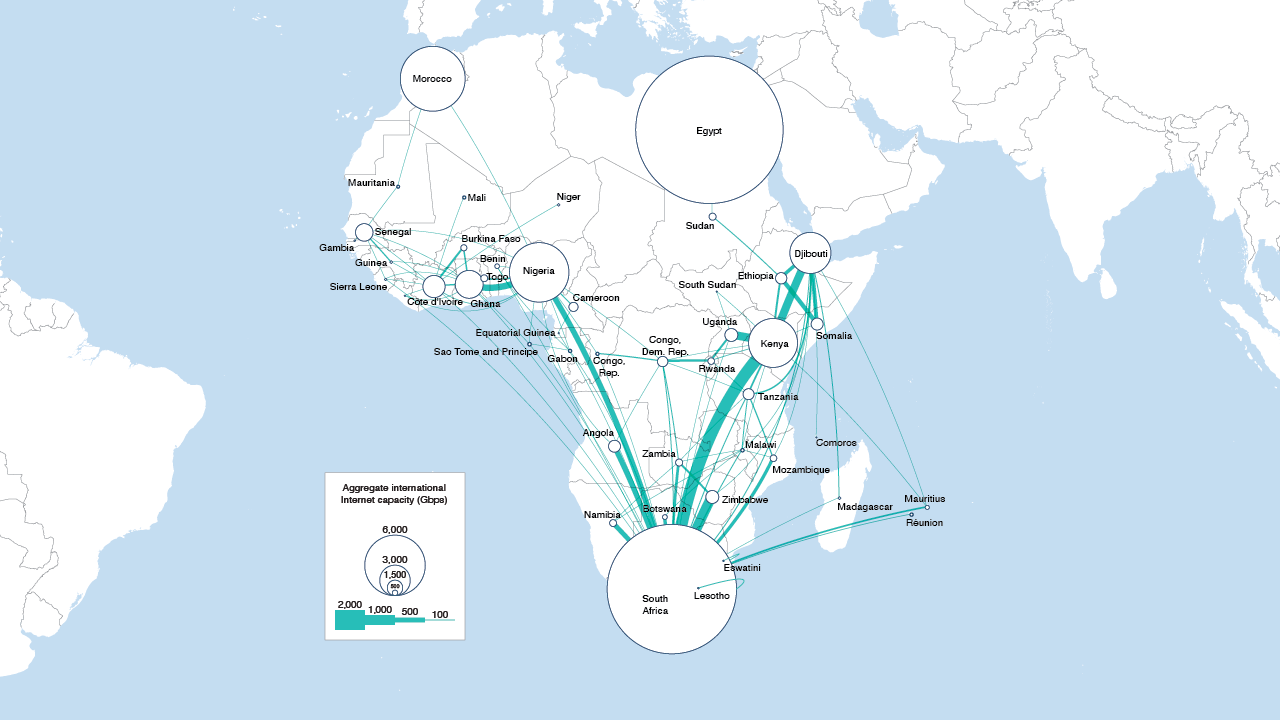 Intra-African routes, 2024
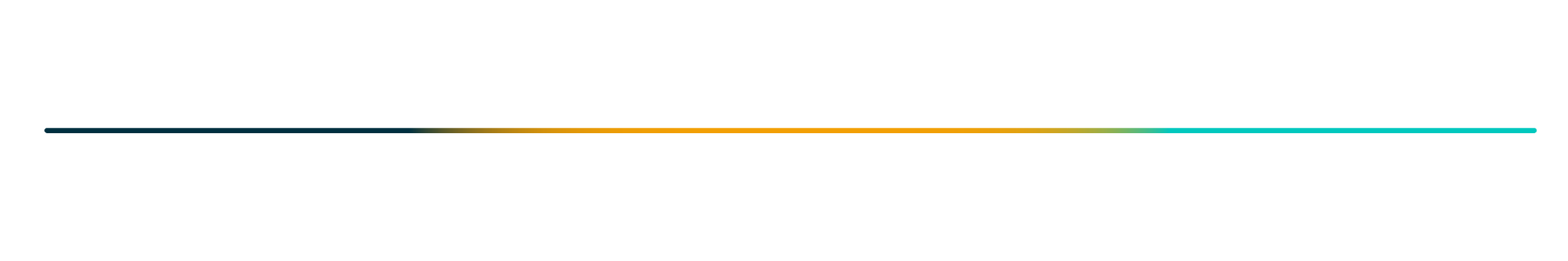 Source: TeleGeography, IP Networks
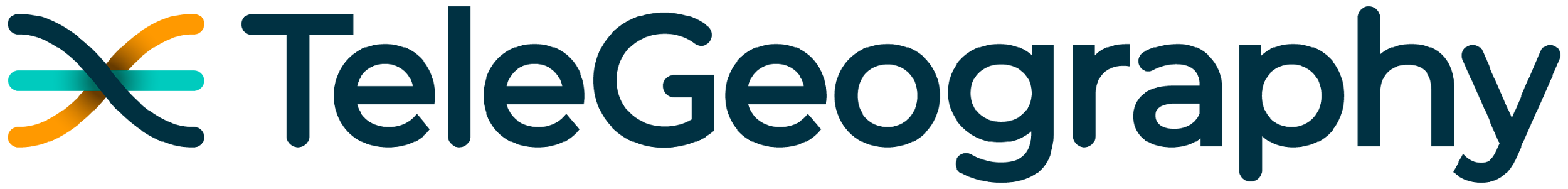 www.telegeography.com
Top 10 countries int’l IP capacity in Africa
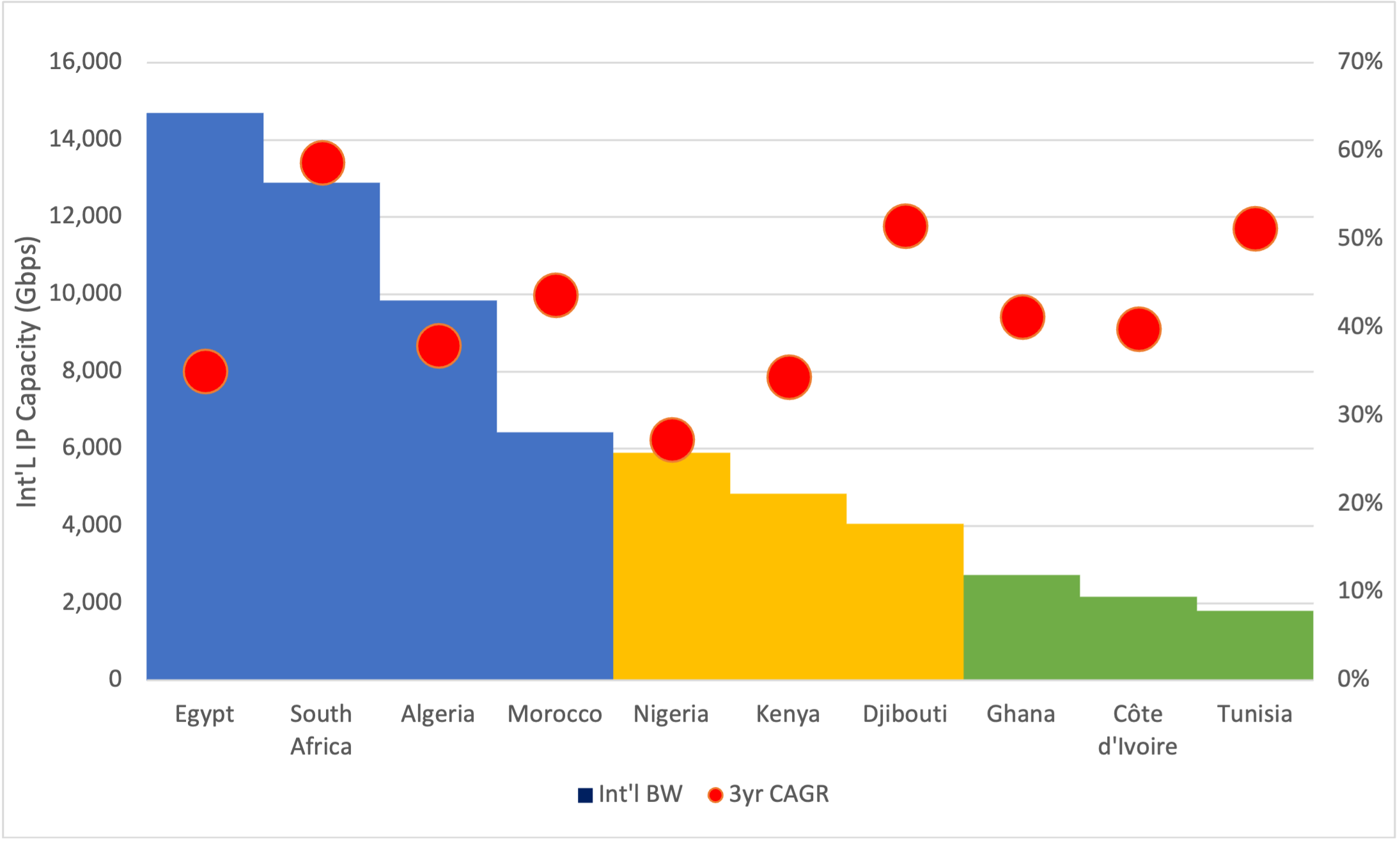 Three groups:
North African + ZA – a lot of int’l capacity to Europe
Second group - major hubs connecting Europe and Africa
Third group – growing hubs for sub-Saharan Africa + Tunisia
Source: TeleGeography, IP Networks
Intraregional
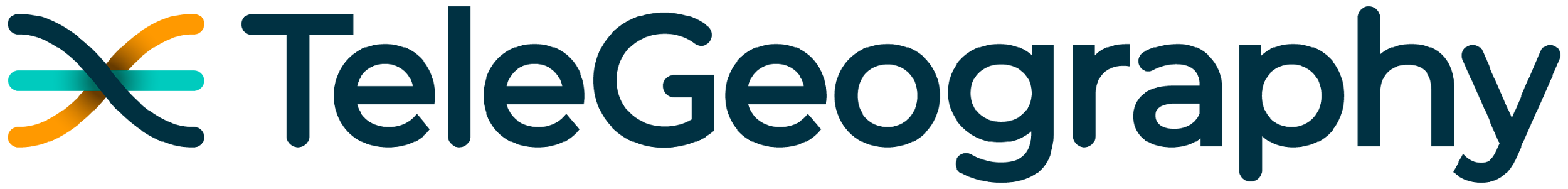 www.telegeography.com
Market Connectivity Score
The Market Connectivity Score can help
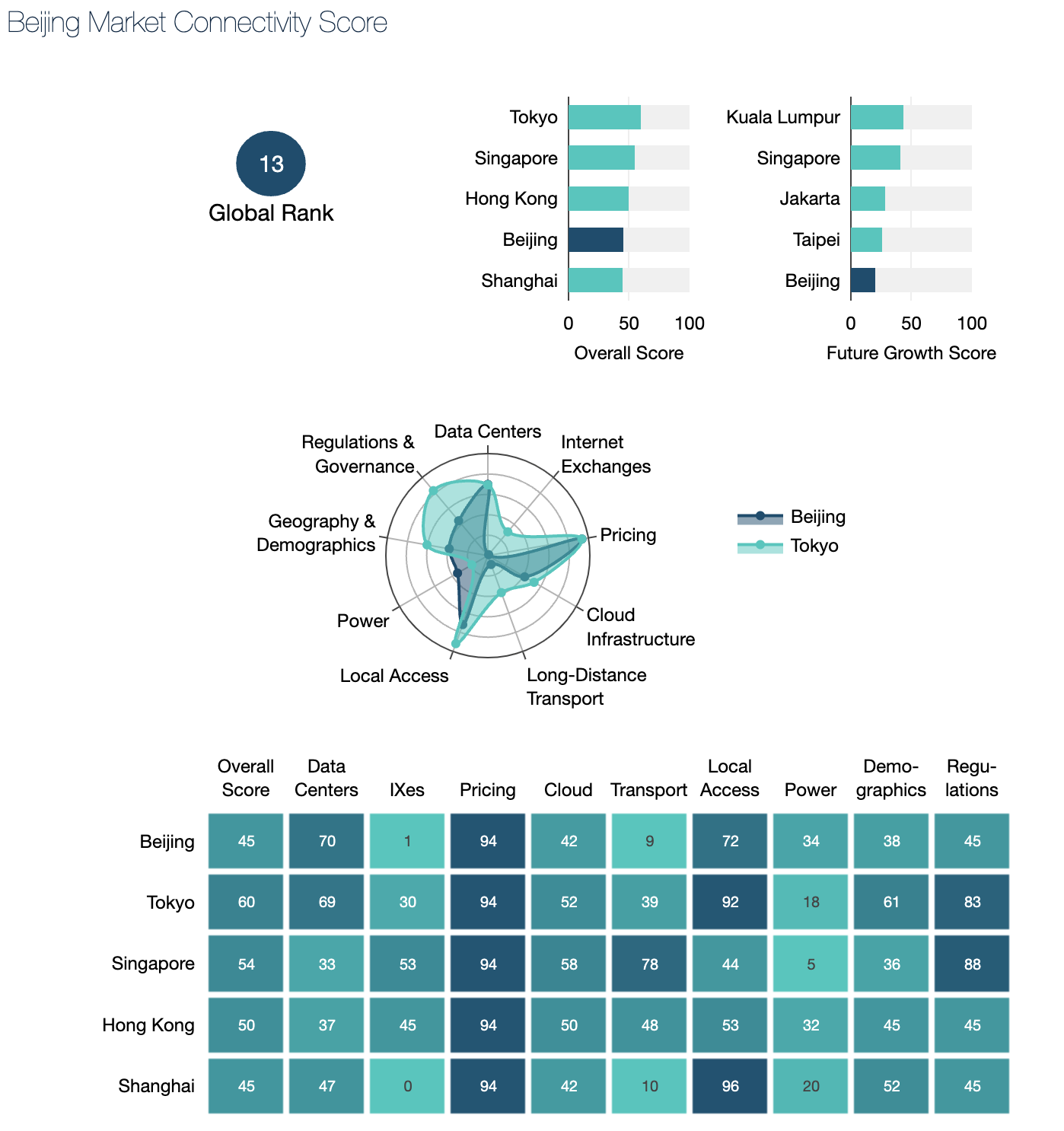 This tool captures 43 distinct market health metrics to help users diagnose the competitiveness of 3,000 global network and data center markets.
Source: TeleGeography’s Data Center Research Service
Some markets to compare
Select High-Growth Data Center Markets, 2020-2024
Looking at a sampling of fast-growth data center markets

Each has more than 1 million square feet of space in operation and more than 10% CAGR growth
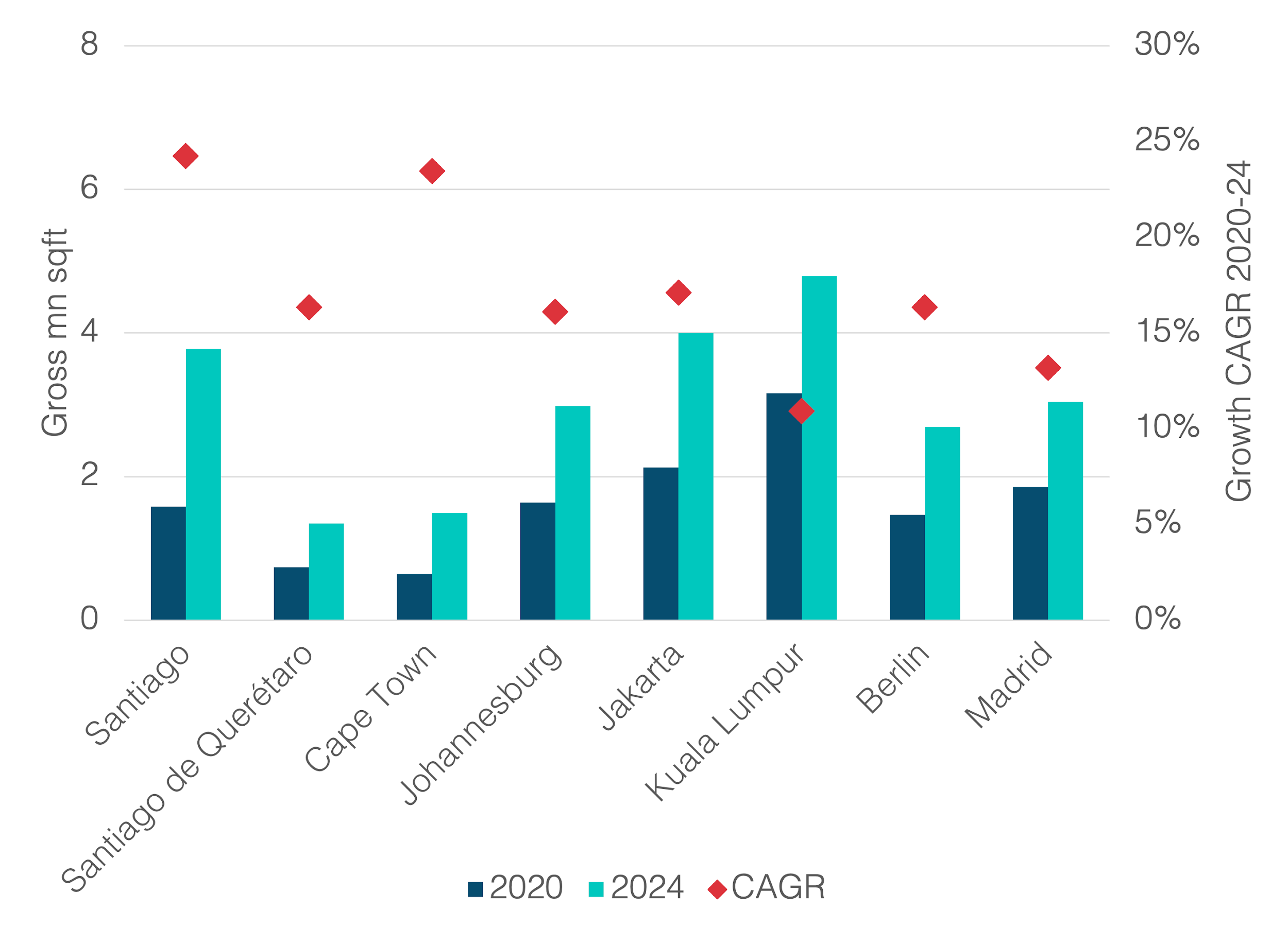 Source: TeleGeography’s Data Center Research Service
Jakarta and Kuala Lumpur
JK has more than 700 local peers
Comparable rankings and similar strengths and weaknesses

Jakarta has stronger IX market with 7x the local peering membership of KL

KL has advantage of more competitive network pricing
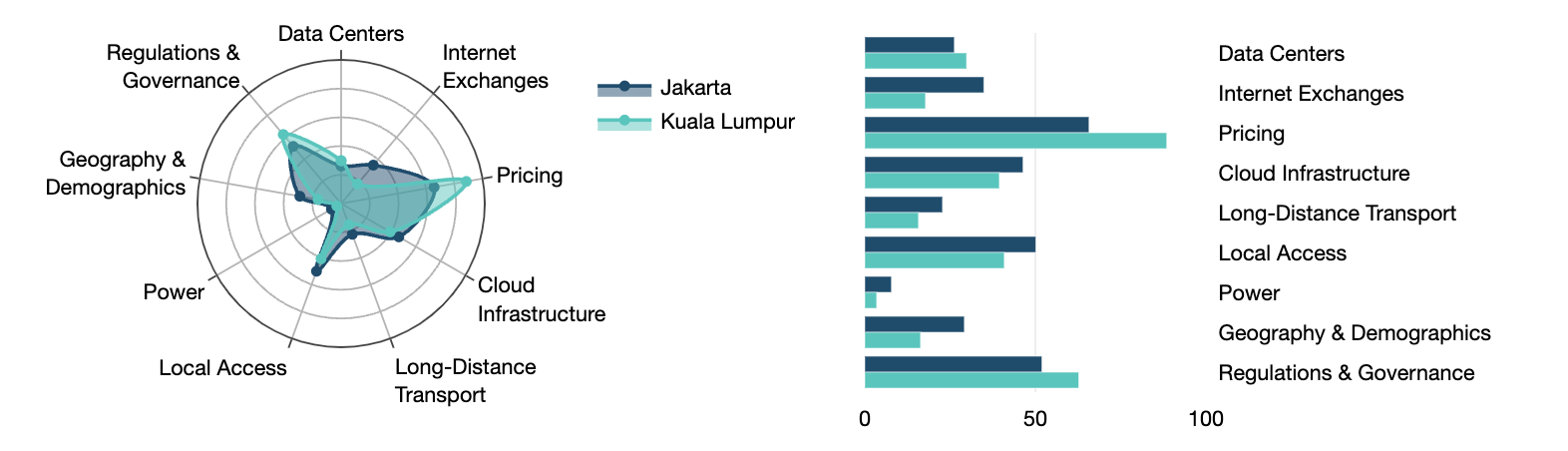 IPT:
JK 2x the weighted median of KL
Source: TeleGeography’s Data Center Research Service
Berlin and Madrid
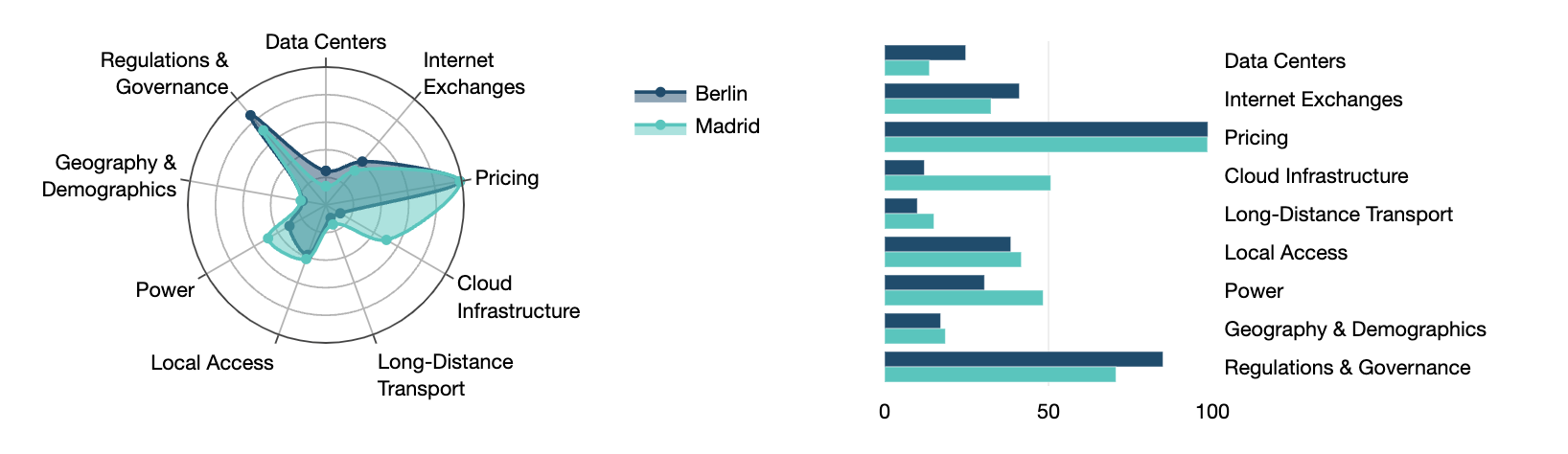 Madrid has more cloud deployments and a higher share of clean power

But Berlin is a fast-growing data center market with more than 10 sites in the near pipeline
MAD: 12 onramps, 5 regions, 1 planned
MAD: 94% of overall capacity is clean power
Source: TeleGeography’s Data Center Research Service
Santiago de Chile and Santiago de Querétaro
Chile has more clean power planned and higher governance score

Mexico has more competitive network pricing
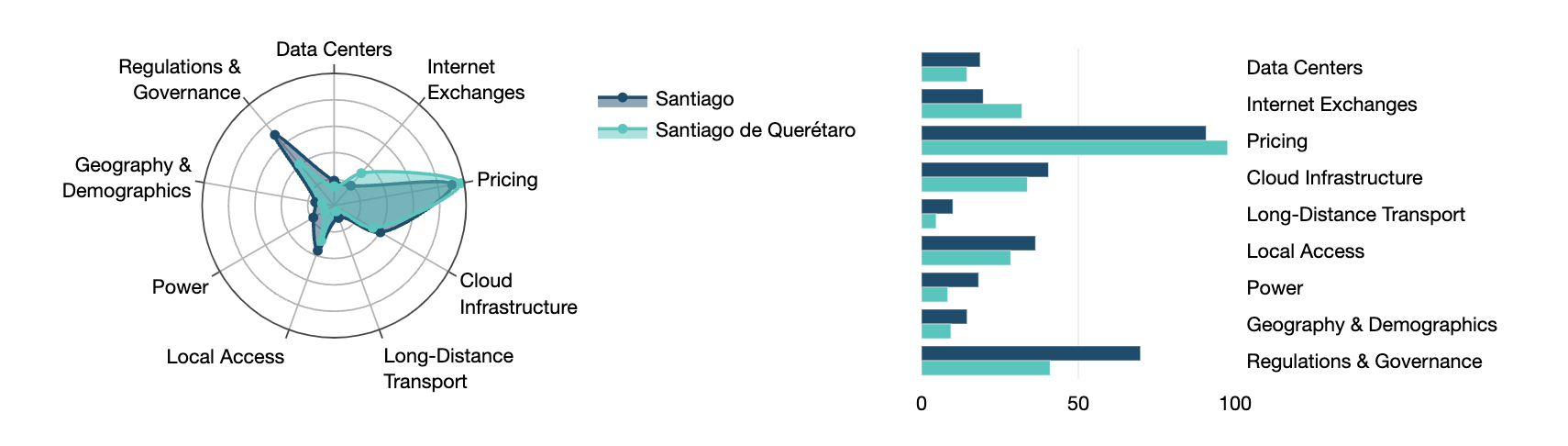 Source: TeleGeography’s Data Center Research Service
Strong network but lack of cloud…
Transport and Cloud Market Connectivity Scores, Select Markets
Lisbon directly connects with more than 40 international cities and has 13 subsea cables…

Budapest has more than 35 Tbps of international internet capacity…

Fortaleza has over 10 Tbps of international internet capacity and 10 subsea cables in service…

But local cloud provisioning in all of these locations is limited to a few onramps at most
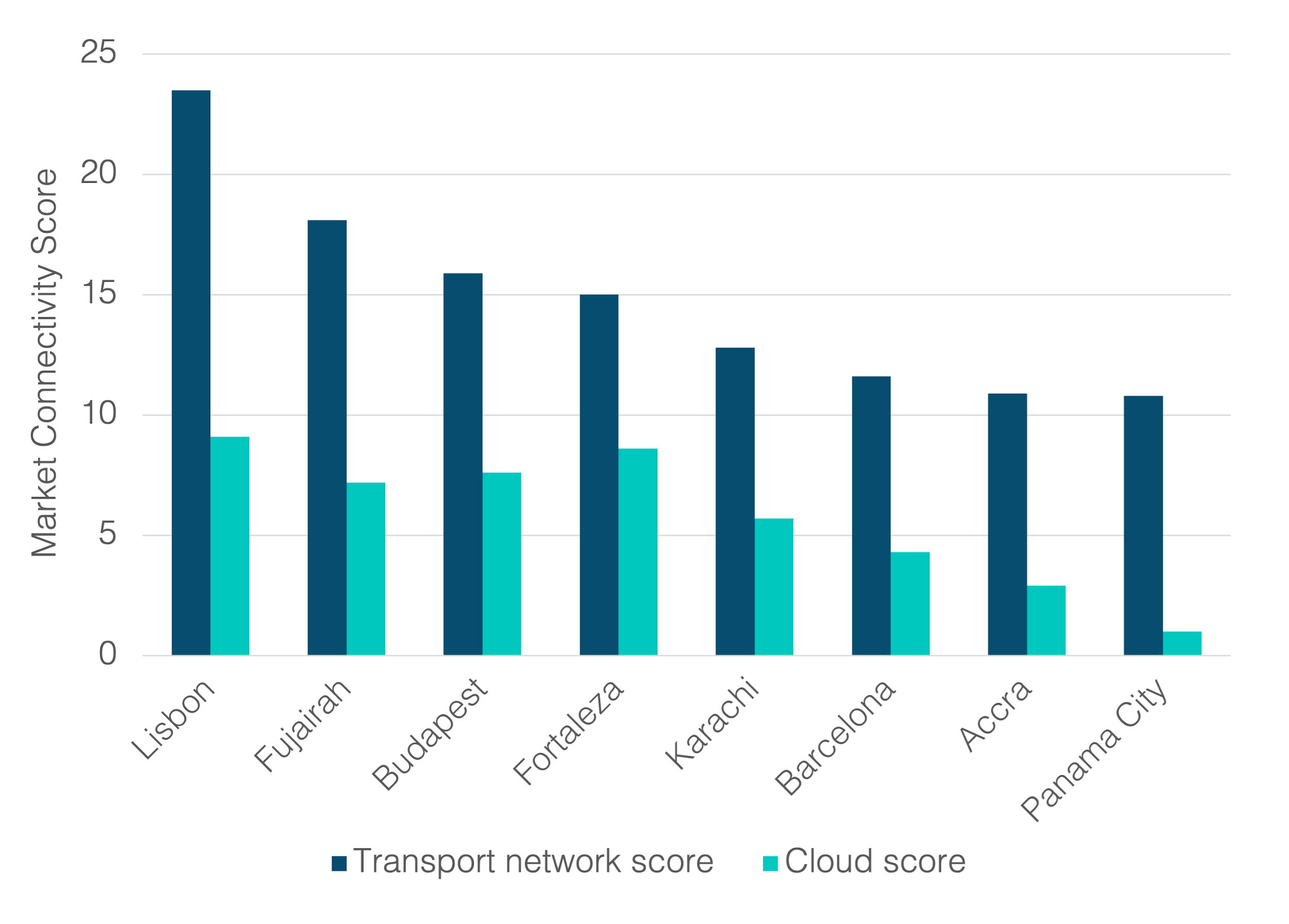 Source: TeleGeography’s Data Center Research Service
Strong IX but lack of DC space…
IX and Data Center Scores, Select Markets
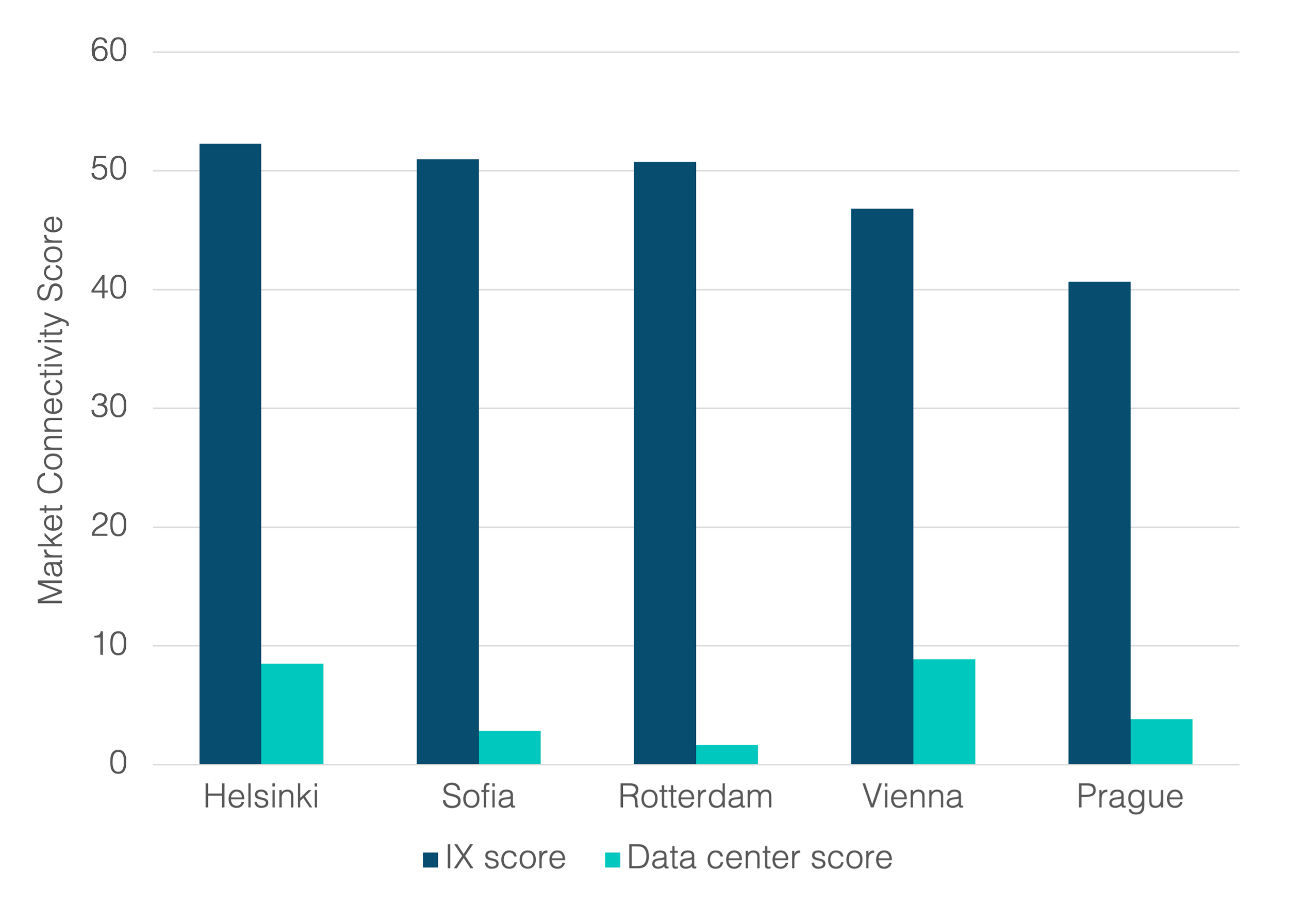 Each market has: 
multiple exchanges 
hundreds of ASNs 
high concentration of international ASNs…

…but relatively little data center capacity
Source: TeleGeography’s Data Center Research Service
And some key markets with no major clean power plans in the pipeline…
Market Connectivity Scores, Select Markets
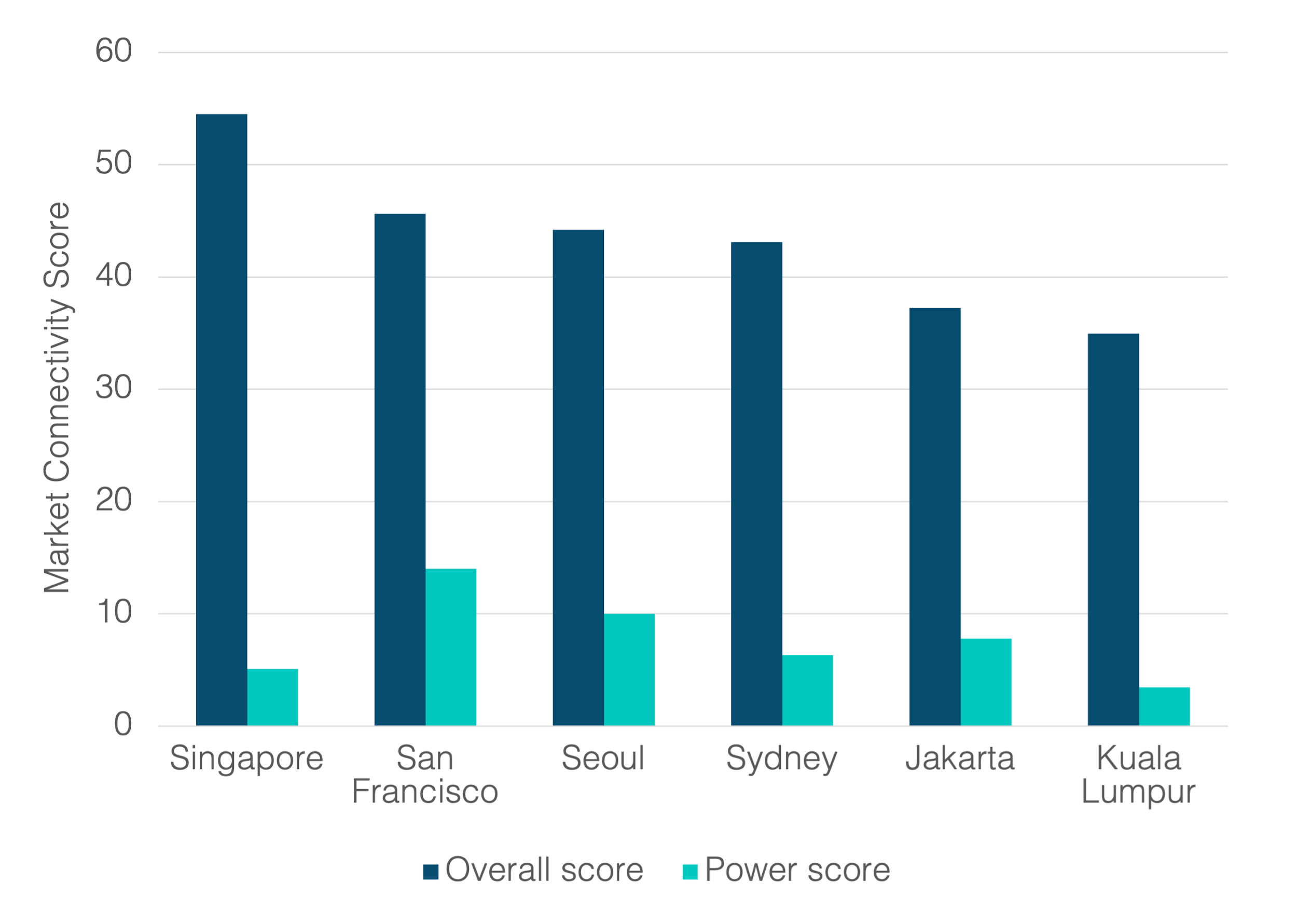 APAC is home to several of the strongest connectivity markets with the weakest scores for clean power provisioning
Source: TeleGeography’s Data Center Research Service
Looking ahead
Increased competition, redundancy, access to capacity in Africa
New sub cables offering lower prices and more capacity
More cables means more redundancy and better performance
Growth of terrestrial cross-border connectivity in Africa & ME?
Less dependency on Europe in Africa
Uptick in data centers, CDNs, IXP traffic in Africa, slower in ME
Increase in intra-African capacity vs international connectivity
Carrier-Neutral Data Centers on upswing and Cloud is here
Arrival of DC global players in Africa – Digital Realty, Equinix… 
Cloud infrastructure in major hubs – Joburg + CPT but Nairobi Lagos + Cairo & Casablanca
Have you seen the Cloud Infrastructure Map yet?
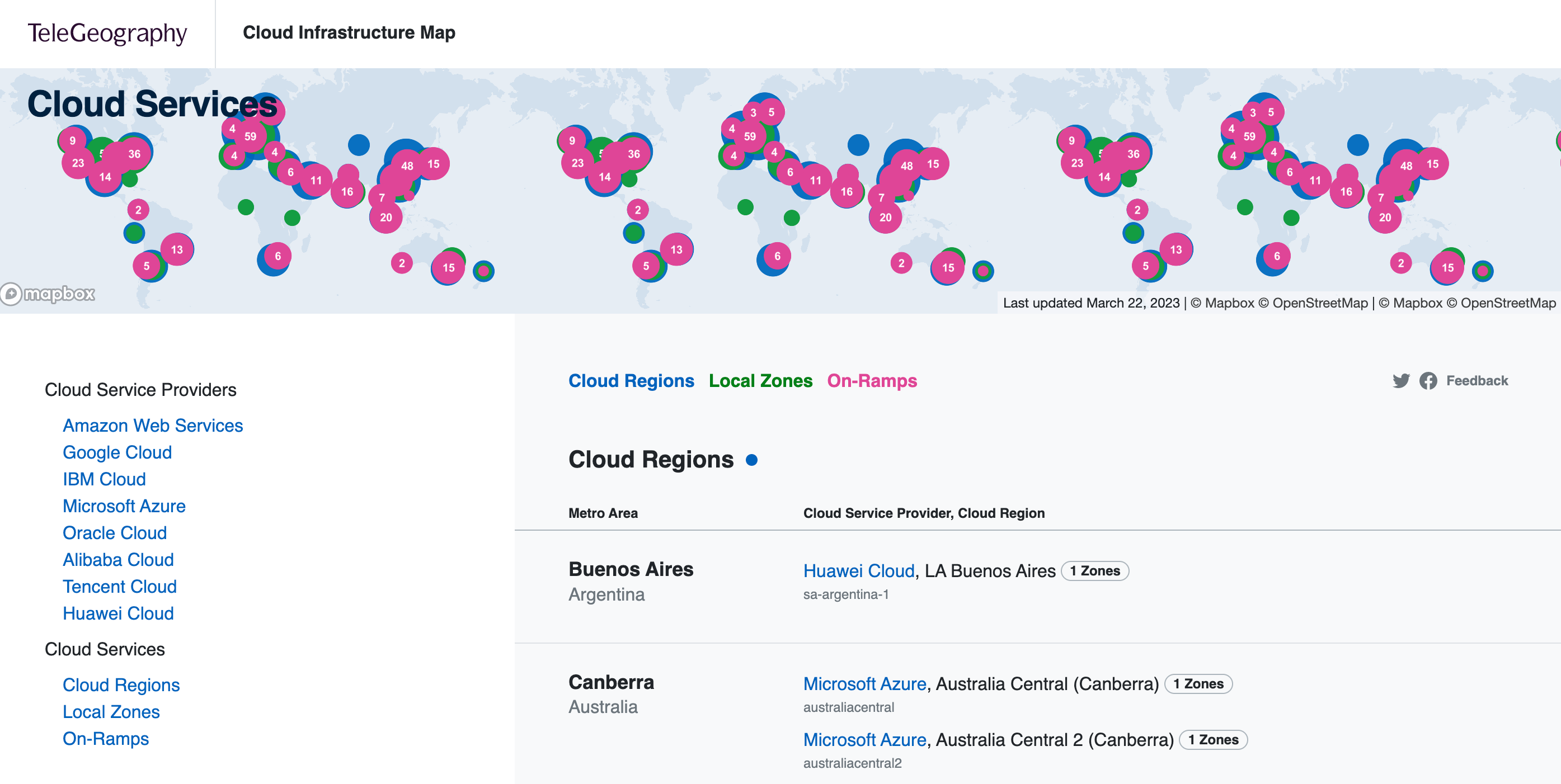 https://www.cloudinfrastructuremap.com
https://www.submarinecablemap.com
(yeah, you know this one)
Thank you!
Patrick Christian
Senior Research Manager
pchristian@telegeography.com